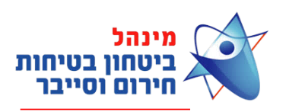 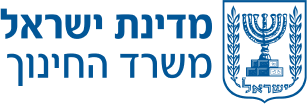 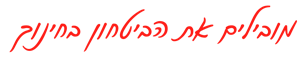 כרטיס מידע
הכשרות עזרה ראשונה והתנהלות בטוחה במעונות היום
לצורך קבלת רישוי שנתי, על המעון לוודא בין היתר כי כלל הצוות החינוכי במעון עובר הכשרה בנושא עזרה ראשונה והתנהלות בטוחה למעונות היום וריענון עזרה ראשונה אחד לשנתיים. 
את ההכשרות ניתן לבצע אך ורק מתוך רשימת החברות שאושרו ע"י משרד החינוך.
אילו הדרכות נדרש לבצע?
+
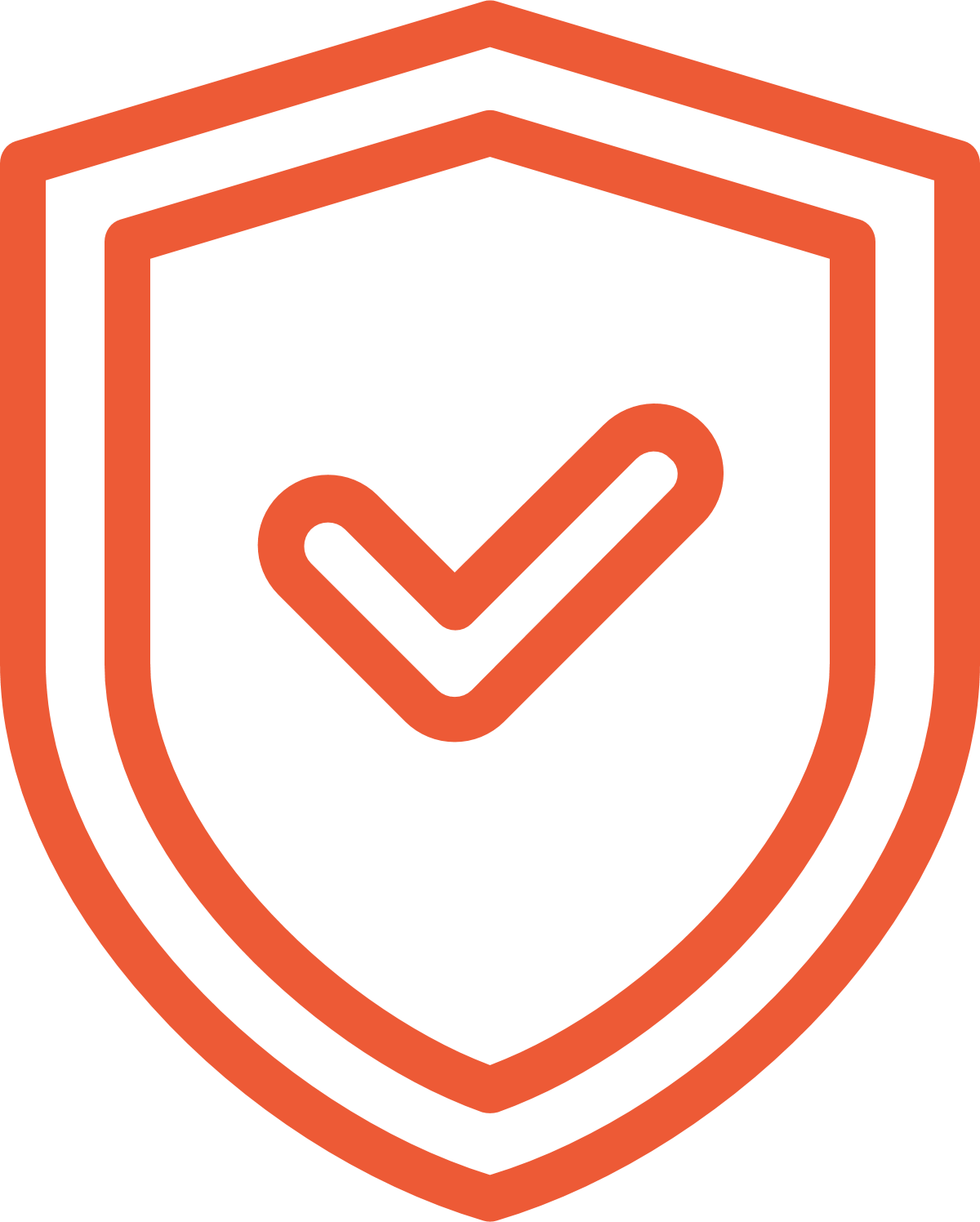 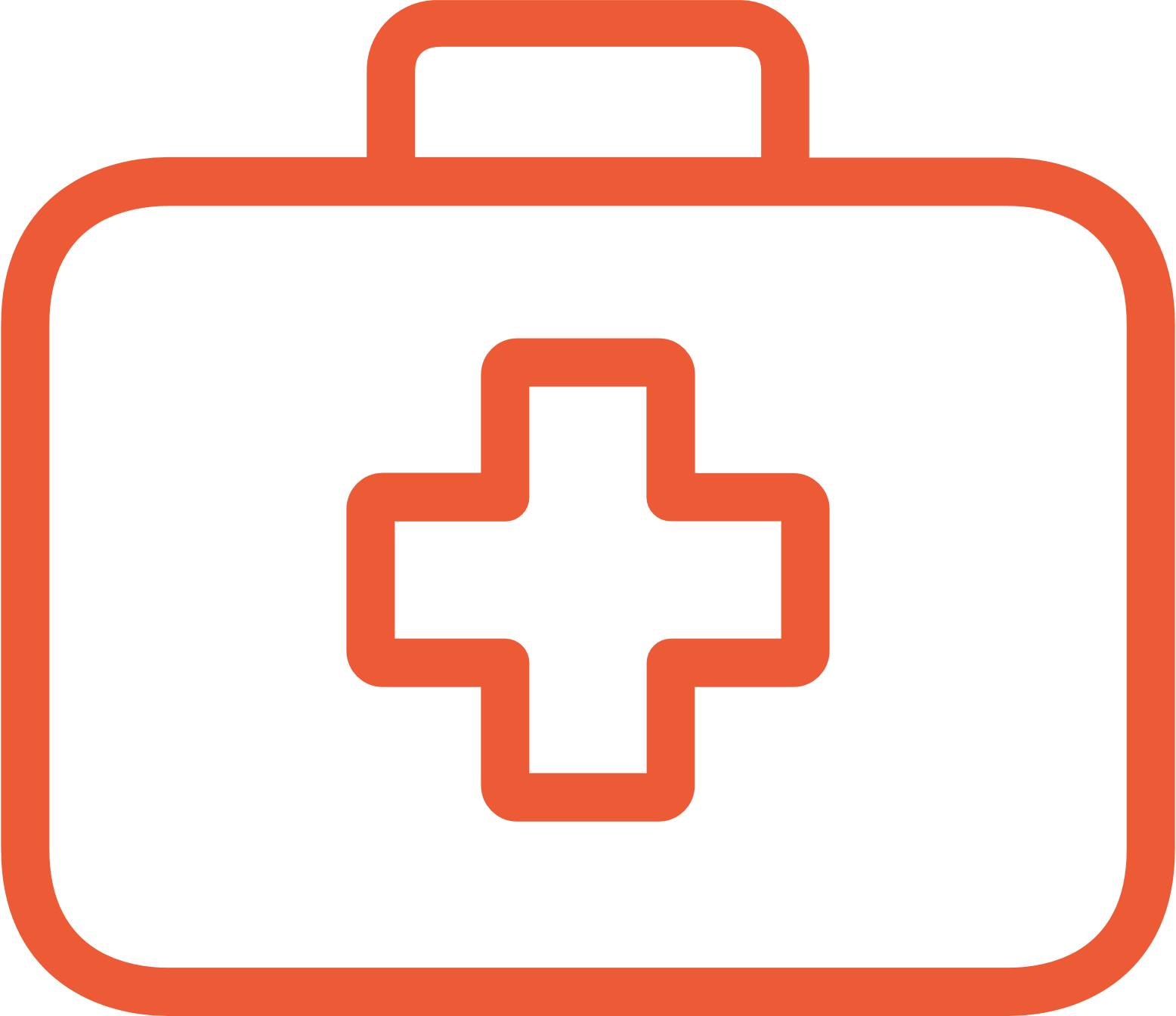 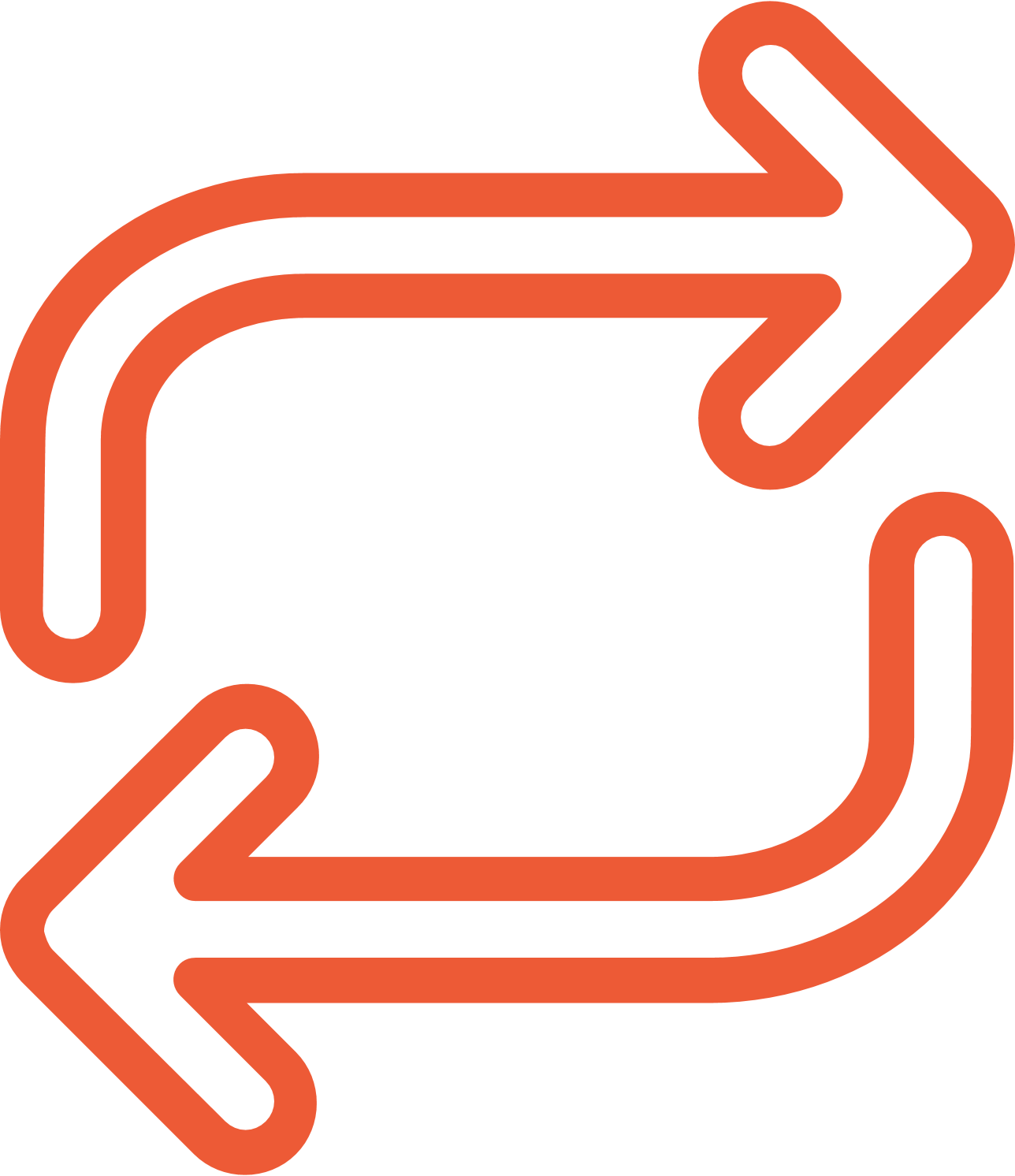 ריענון אחת לשנתיים
(22 שעות)
עזרה ראשונה
(22 שעות)
התנהלות בטוחה
(14 שעות)
כמה משתתפים ניתן לרשום להדרכה?
מספר המשתתפים המינימלי בהדרכה הוא 8

מספר המשתתפים המקסימלי הוא 30
אילו חברות נותנות שירות?
הכשרות במימון עצמאי של המעון
הכשרות במימון משרד החינוך
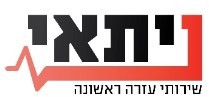 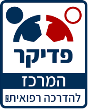 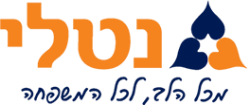 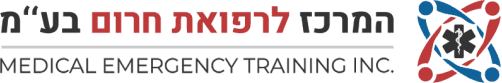 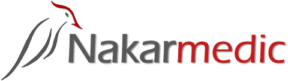 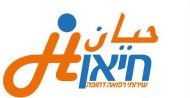 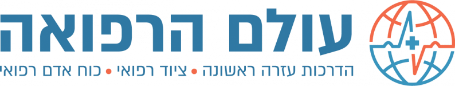 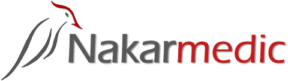 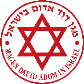 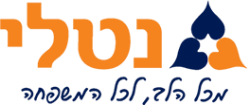 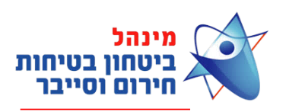 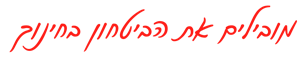 סוגי ההכשרות הנדרשות ואופן ביצוען:
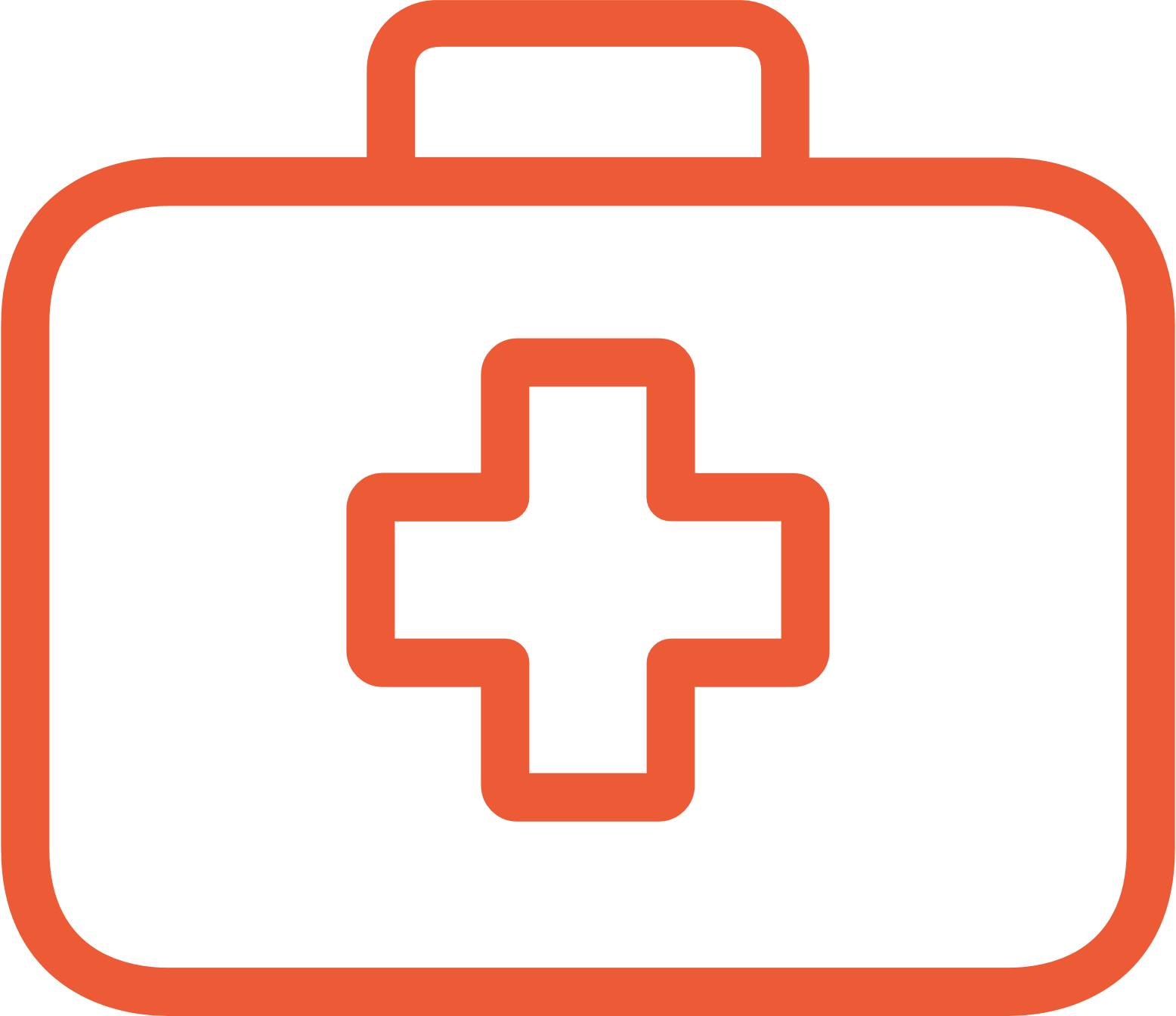 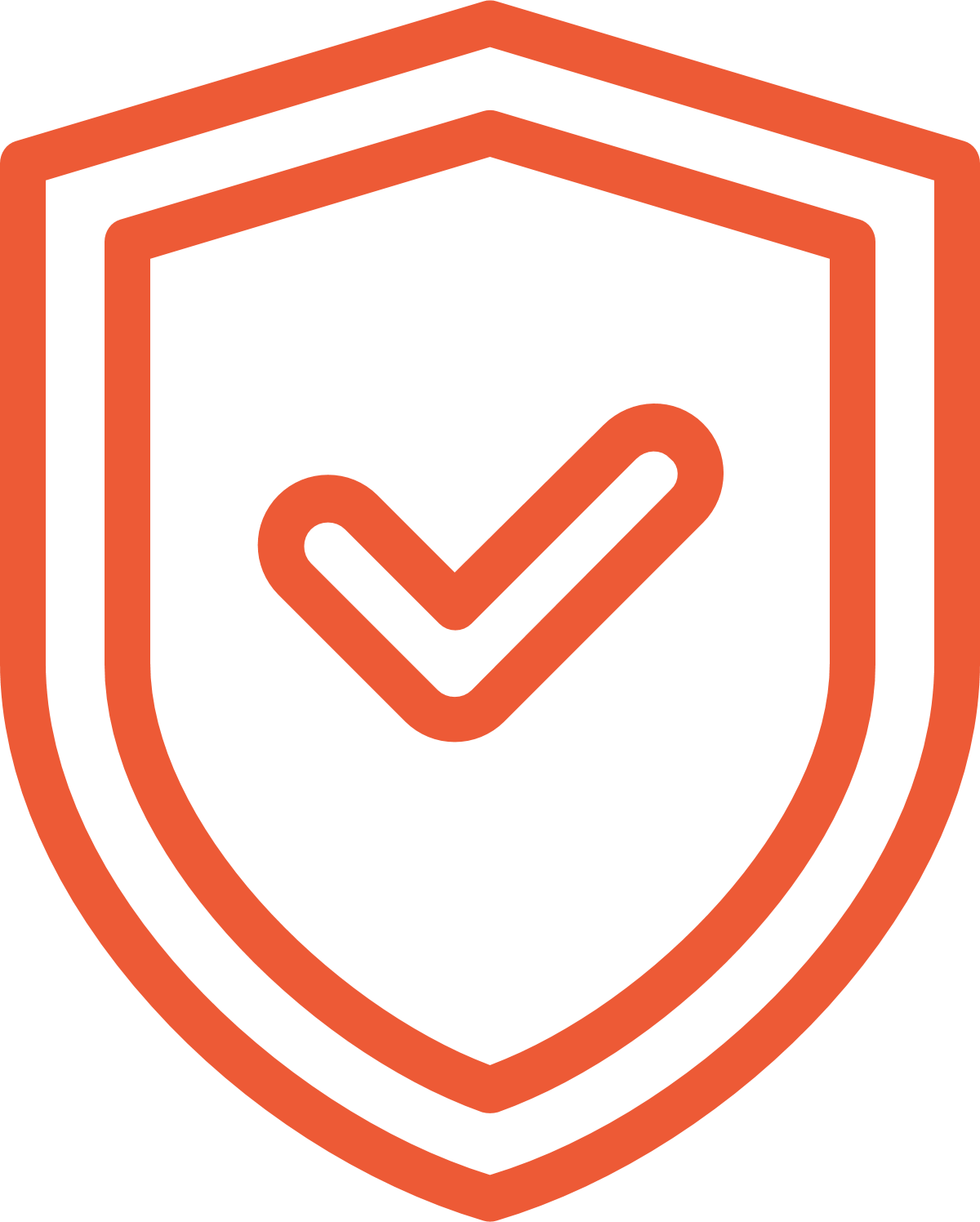 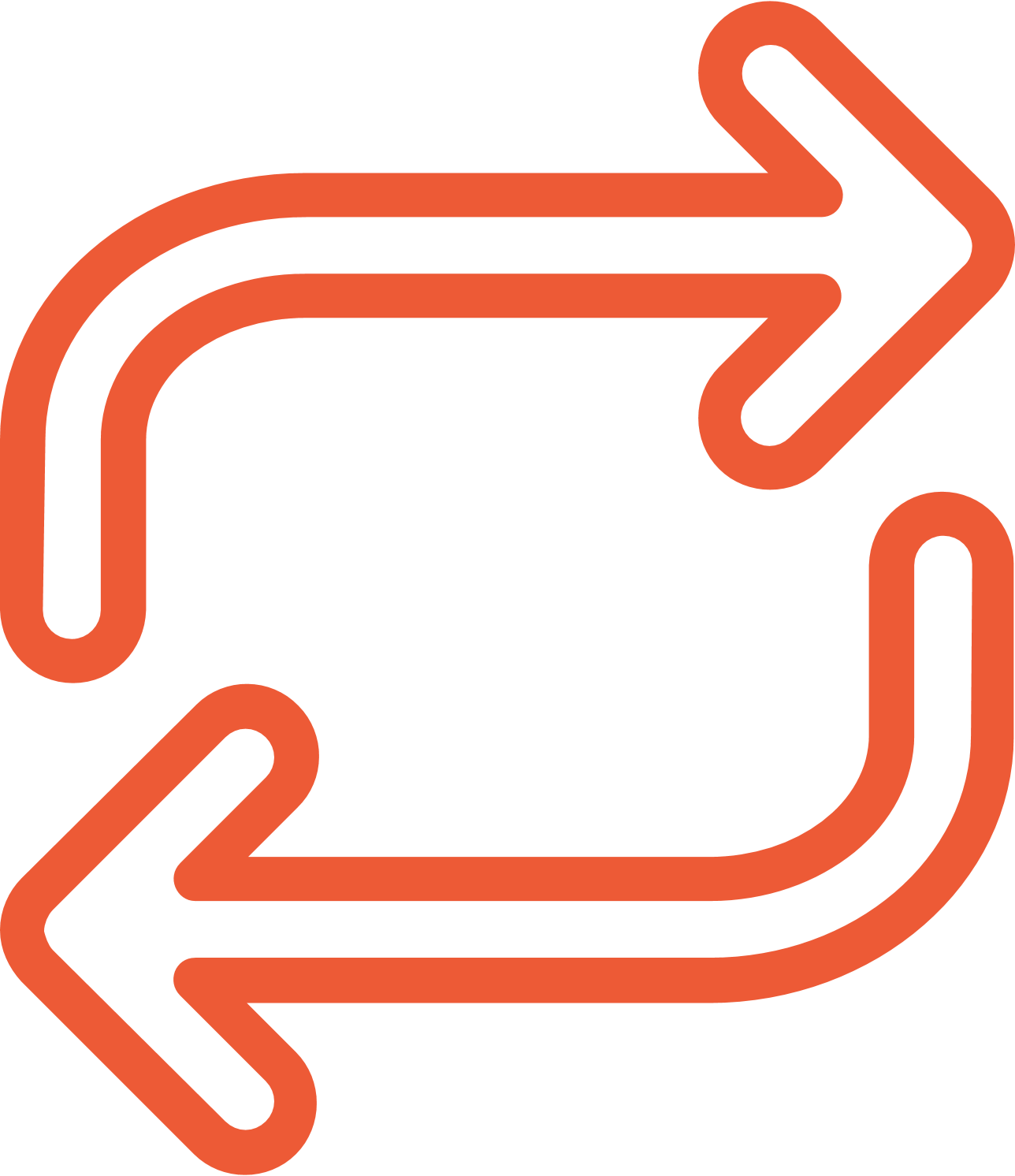 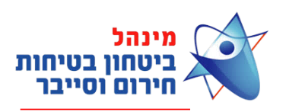 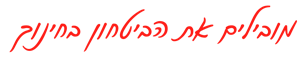 רשימת חברות מאושרות לביצוע הכשרות:
חברות במימון משרד החינוך
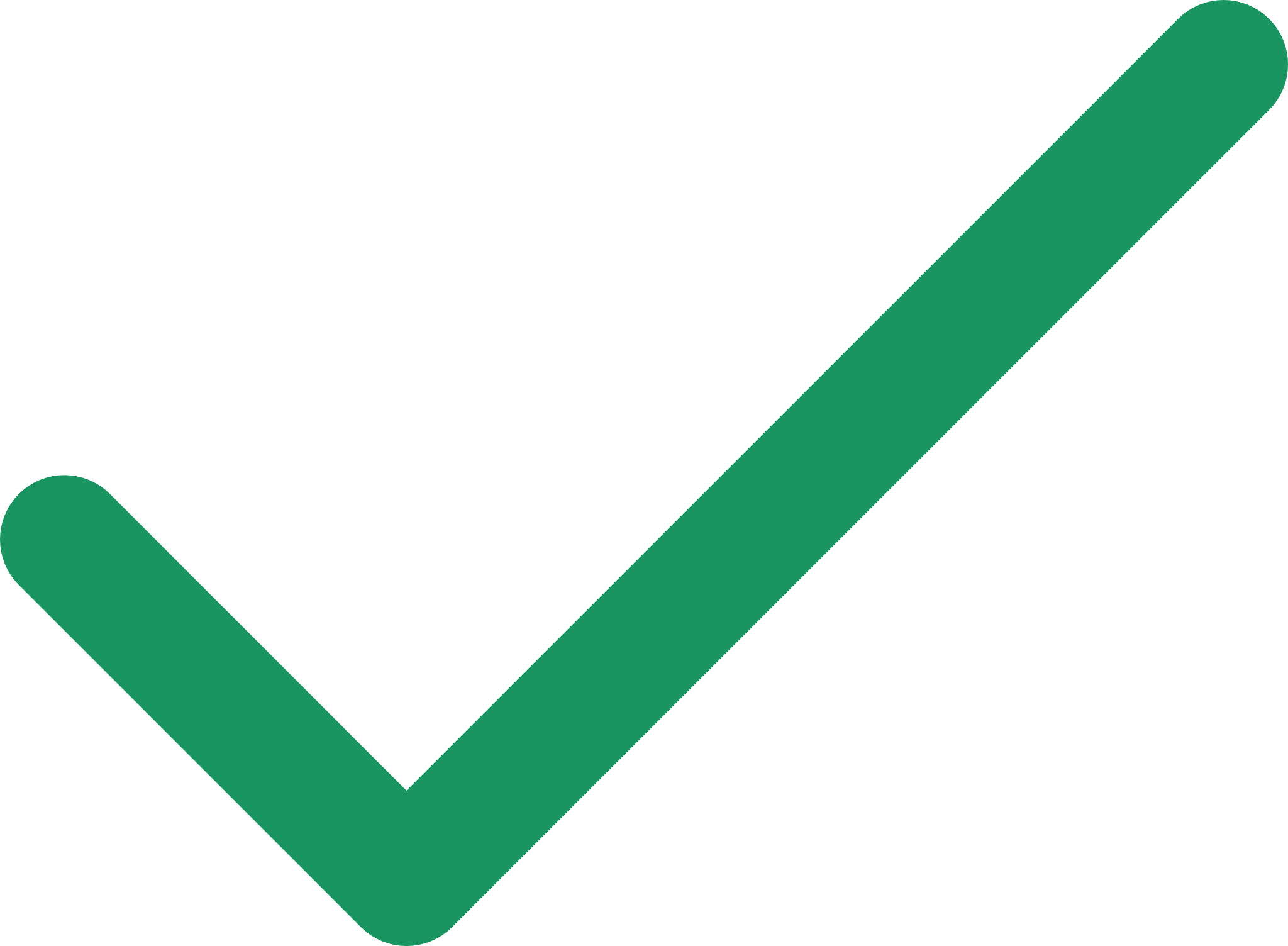 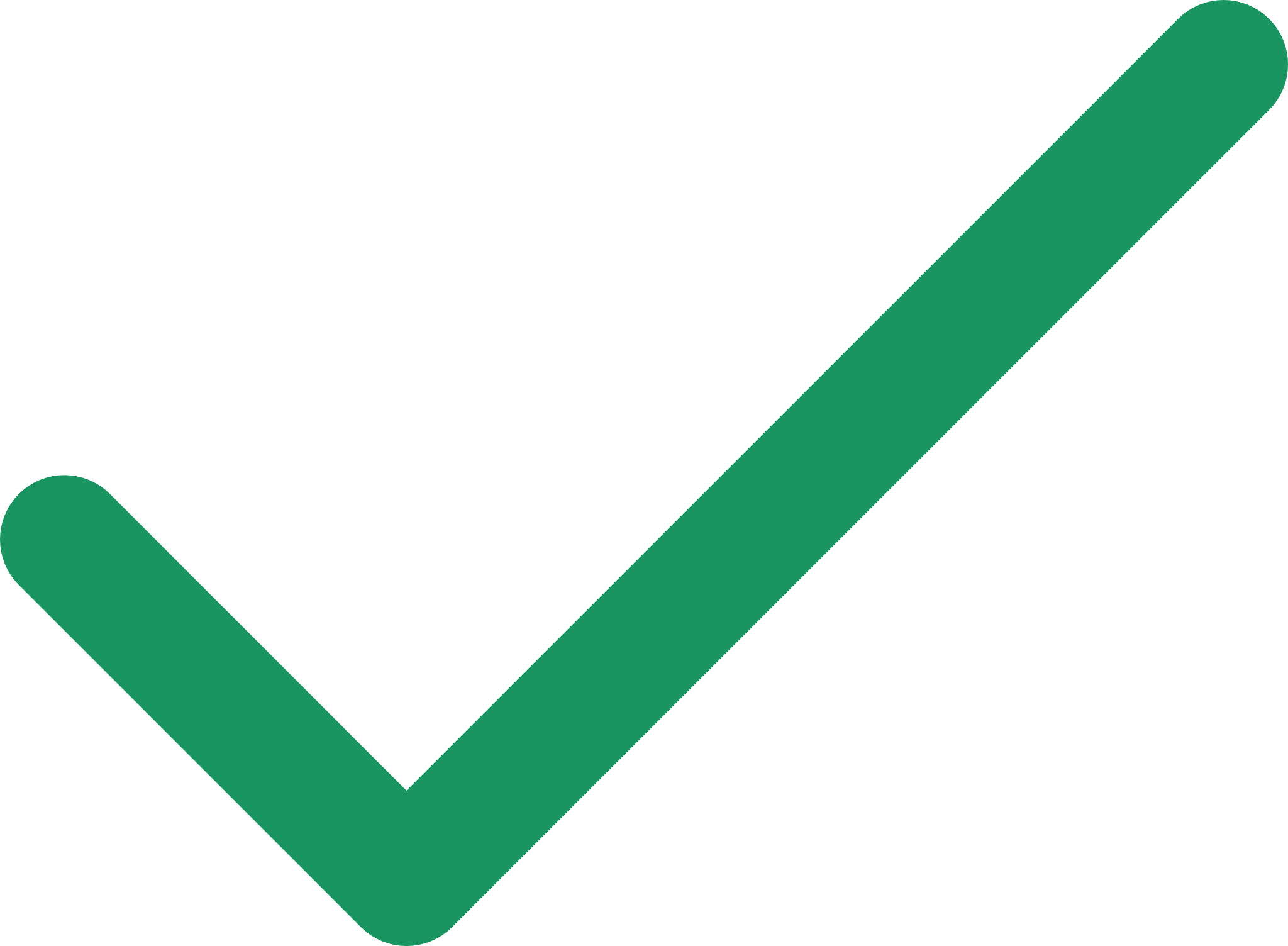 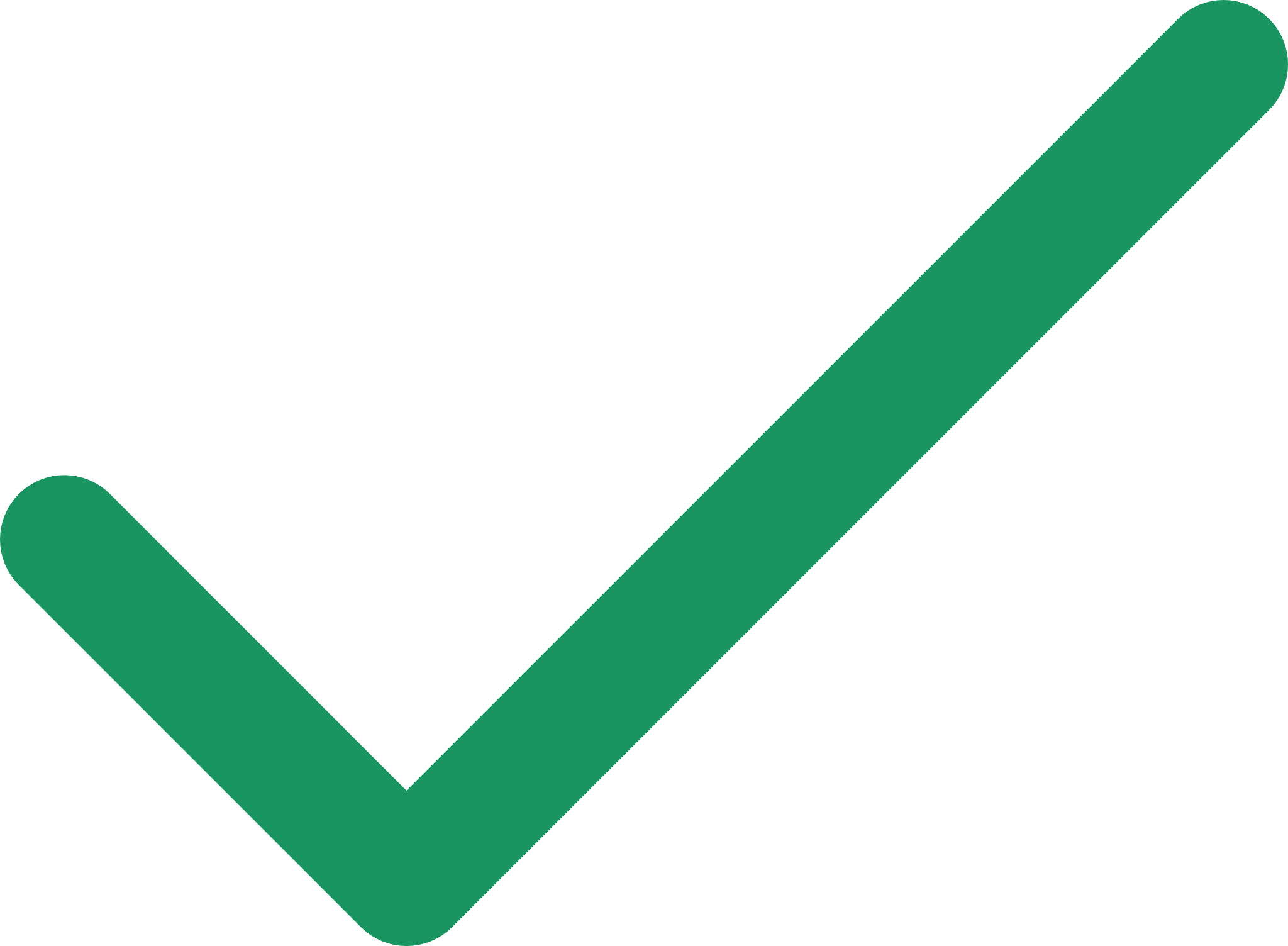 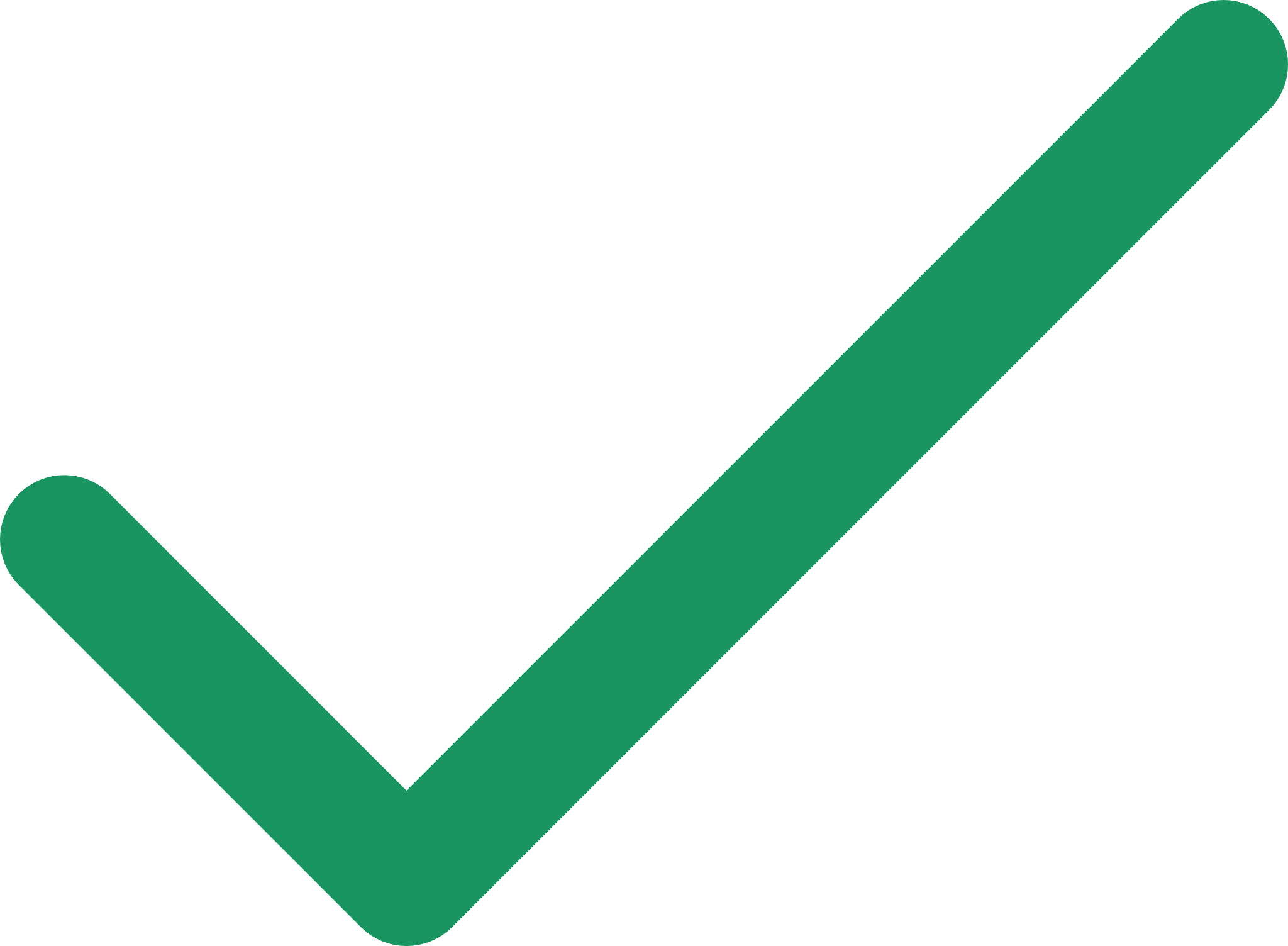 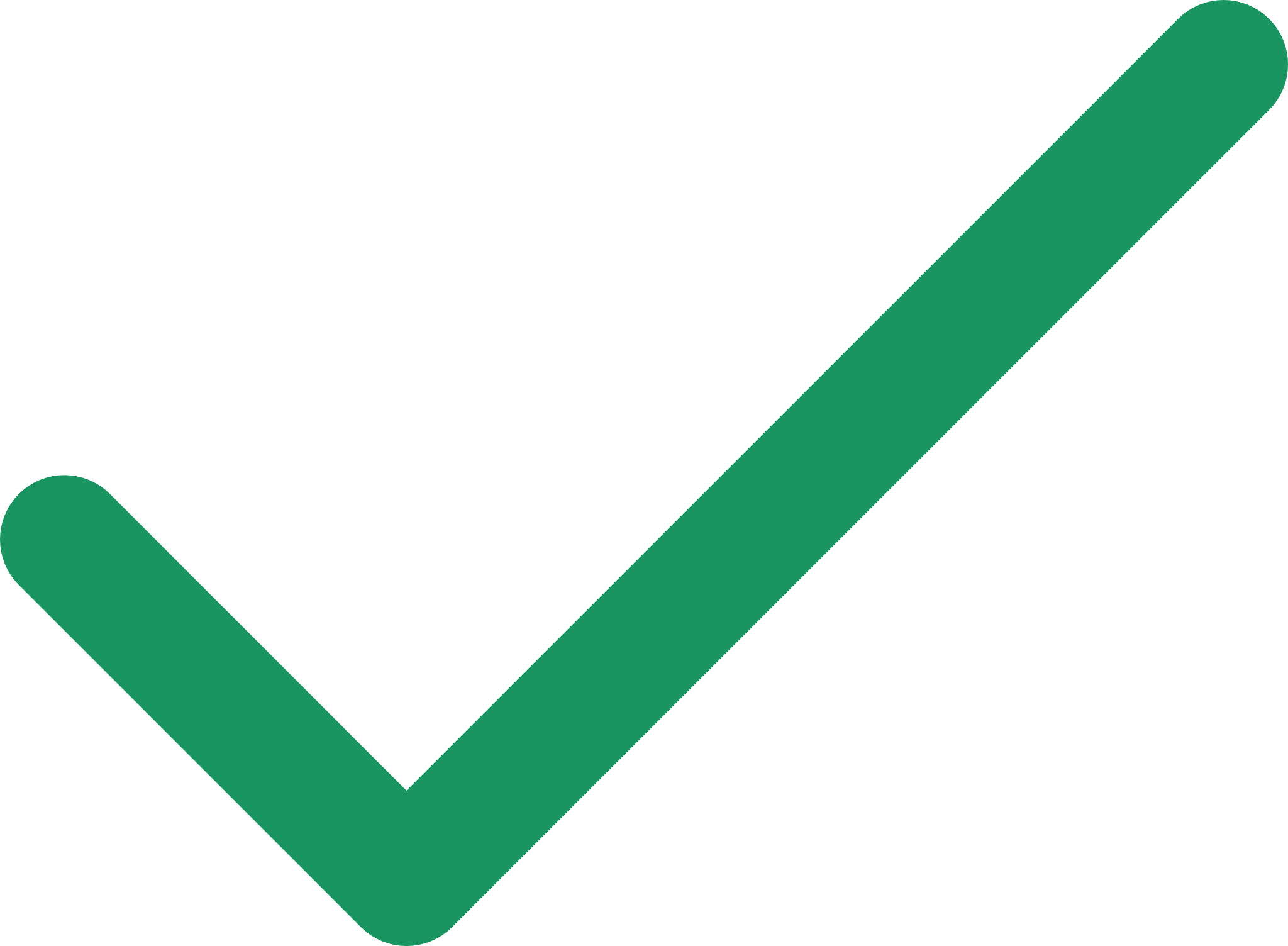 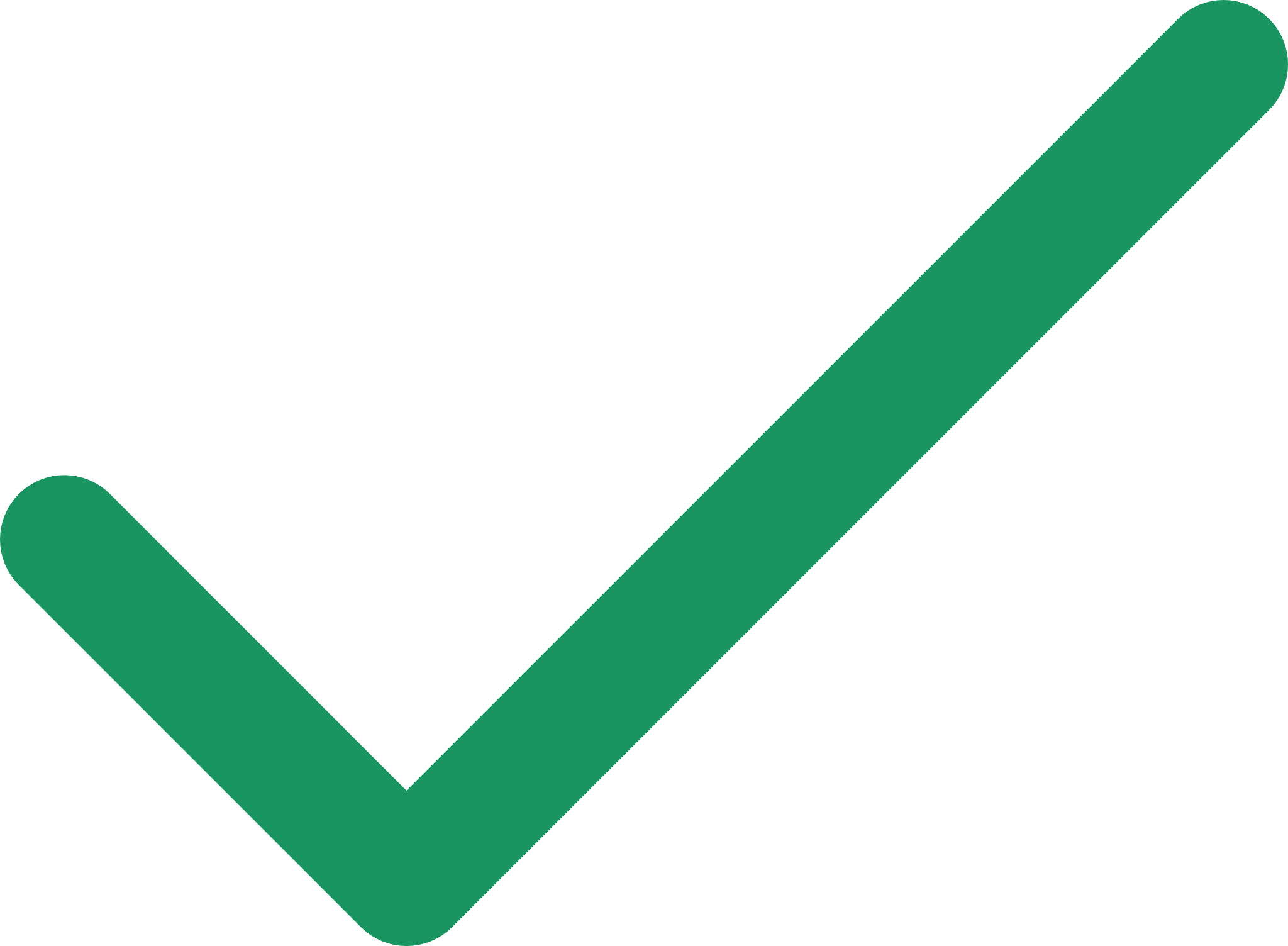 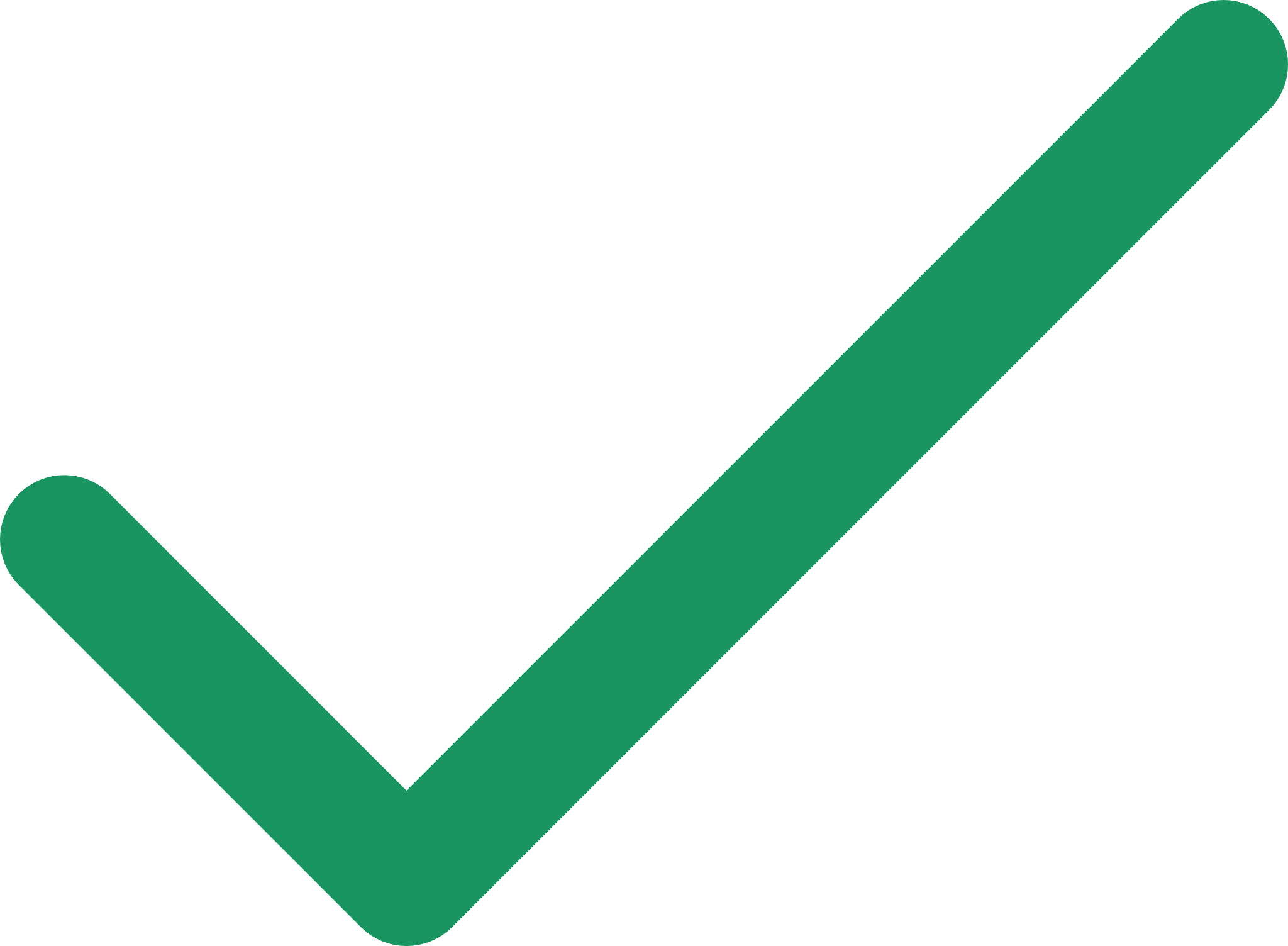 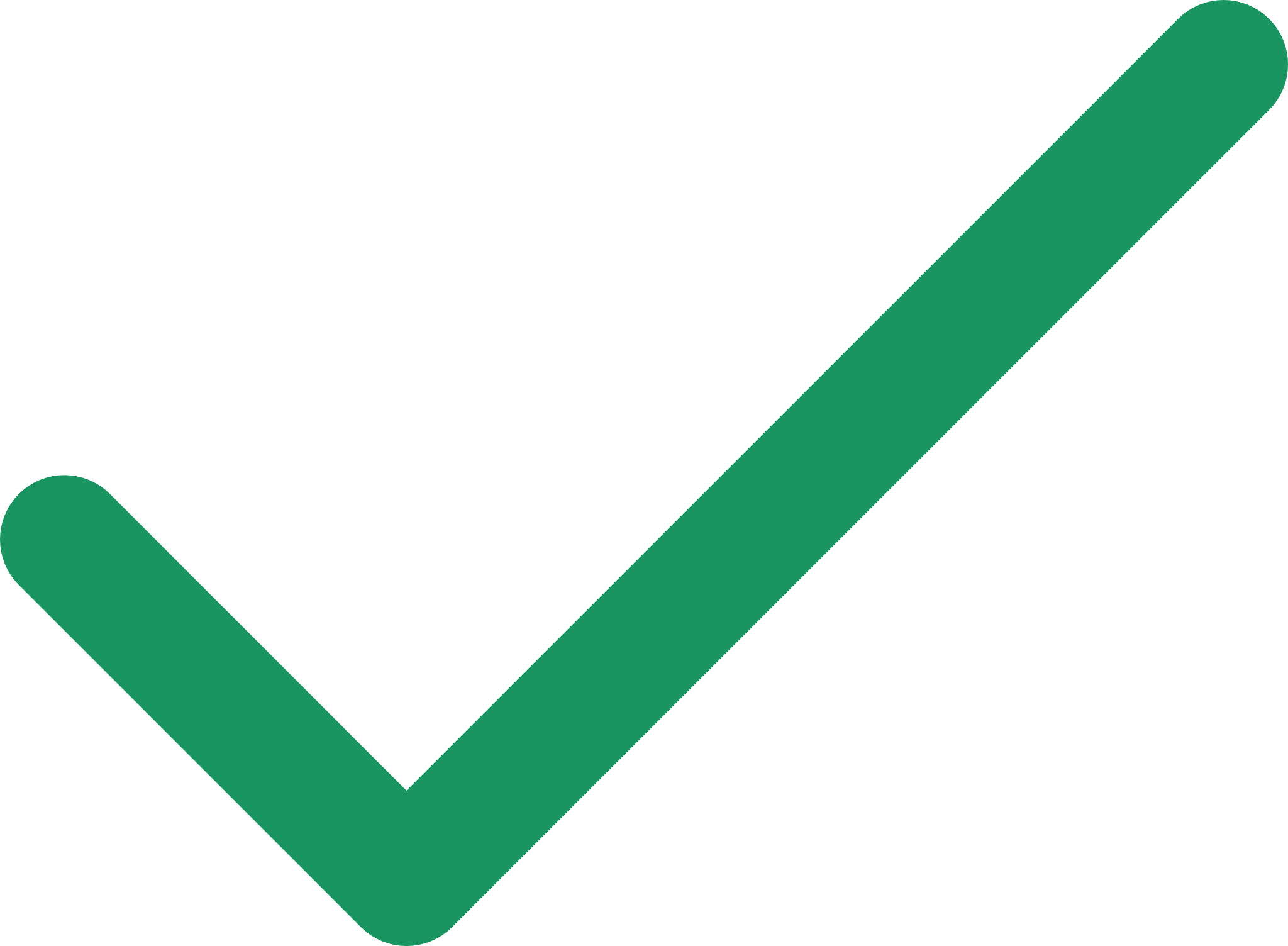 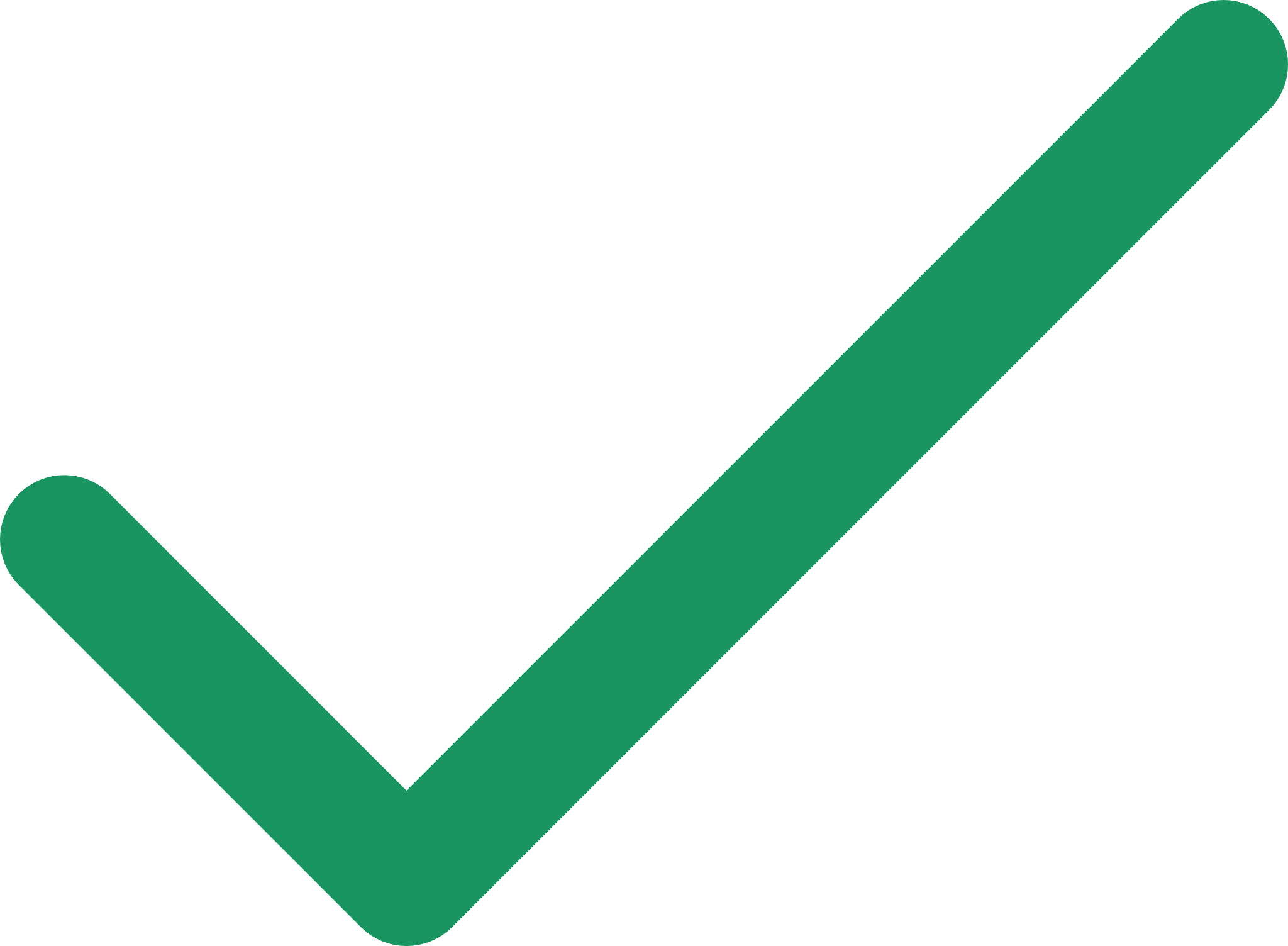 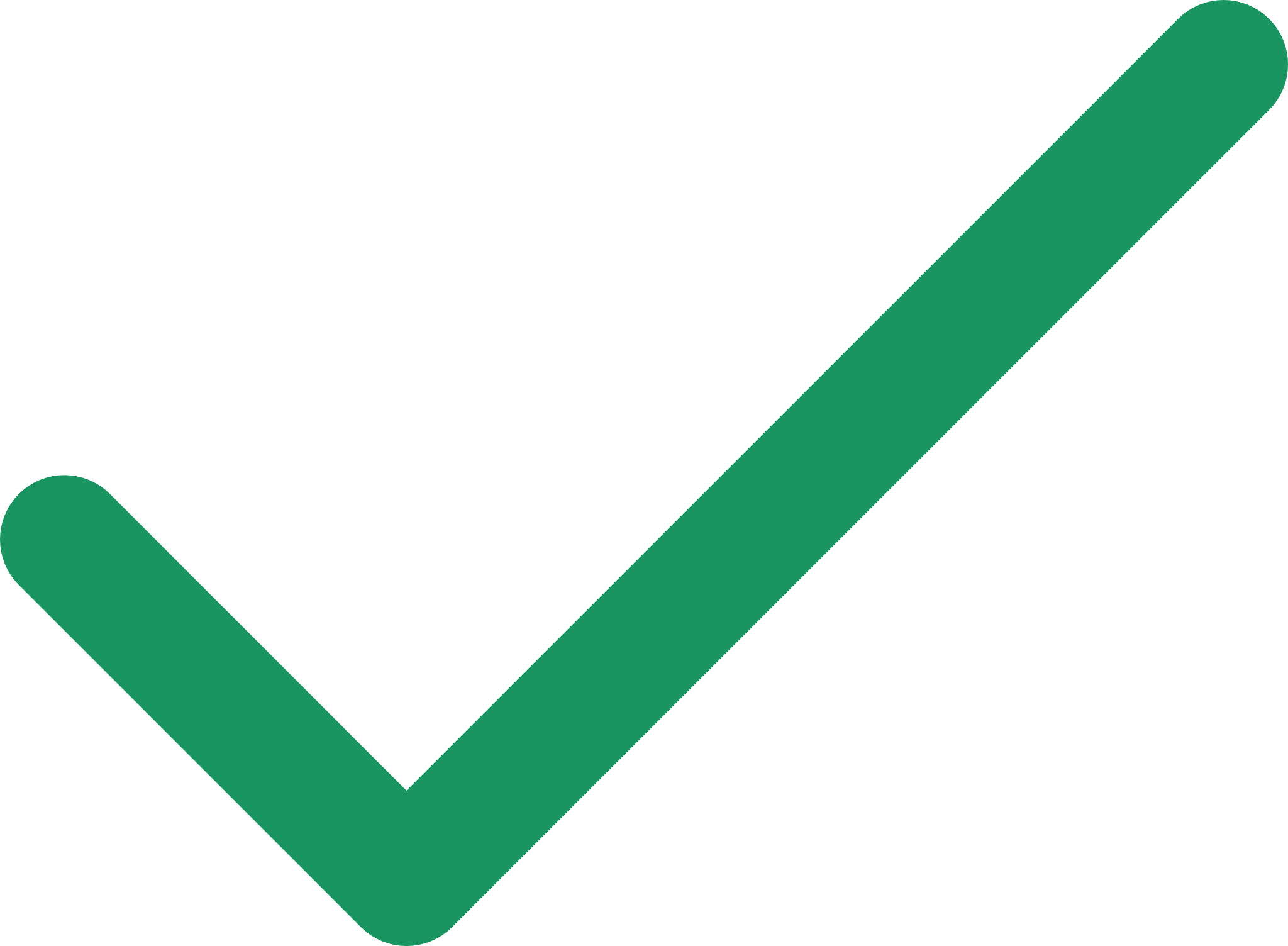 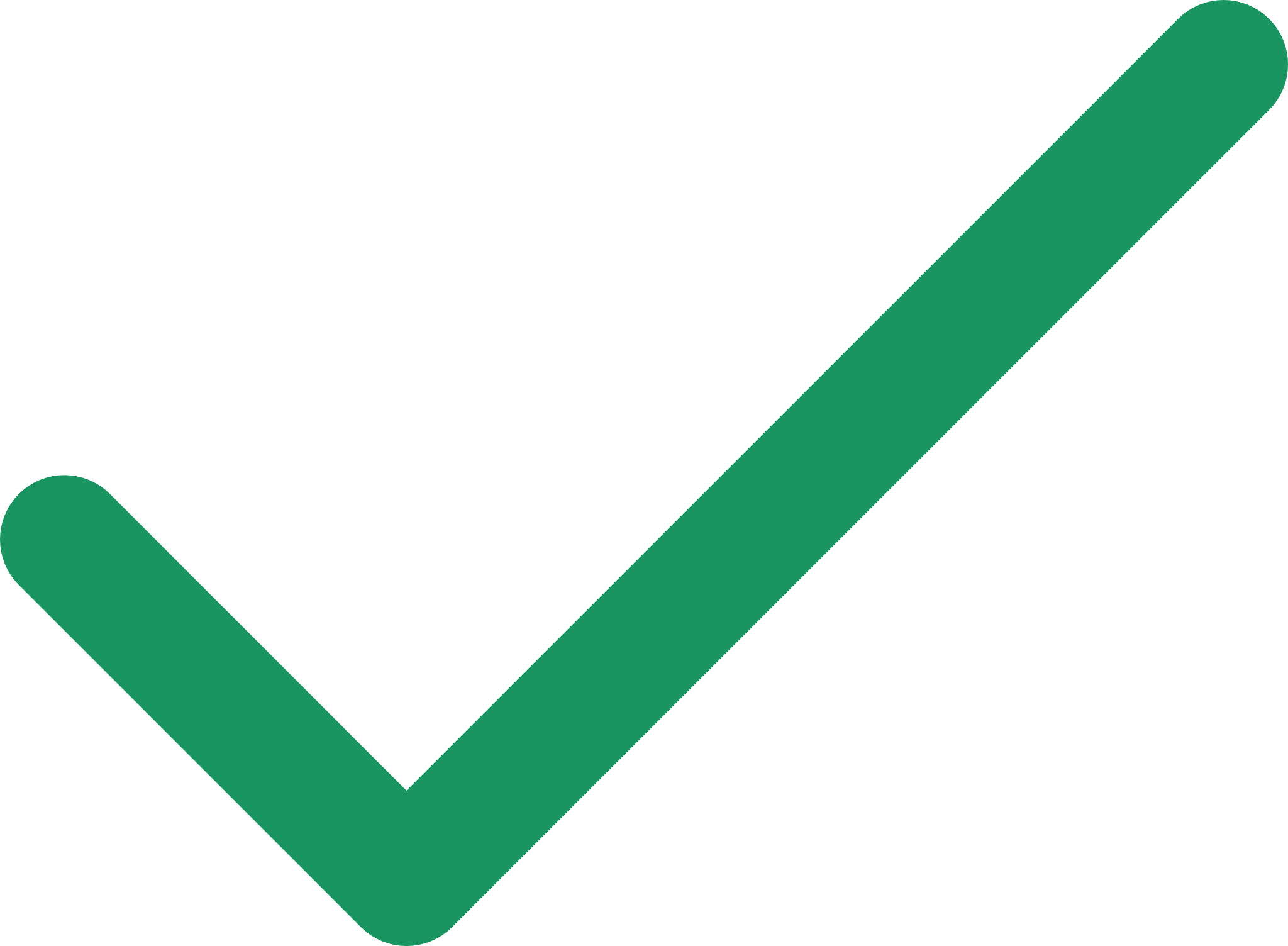 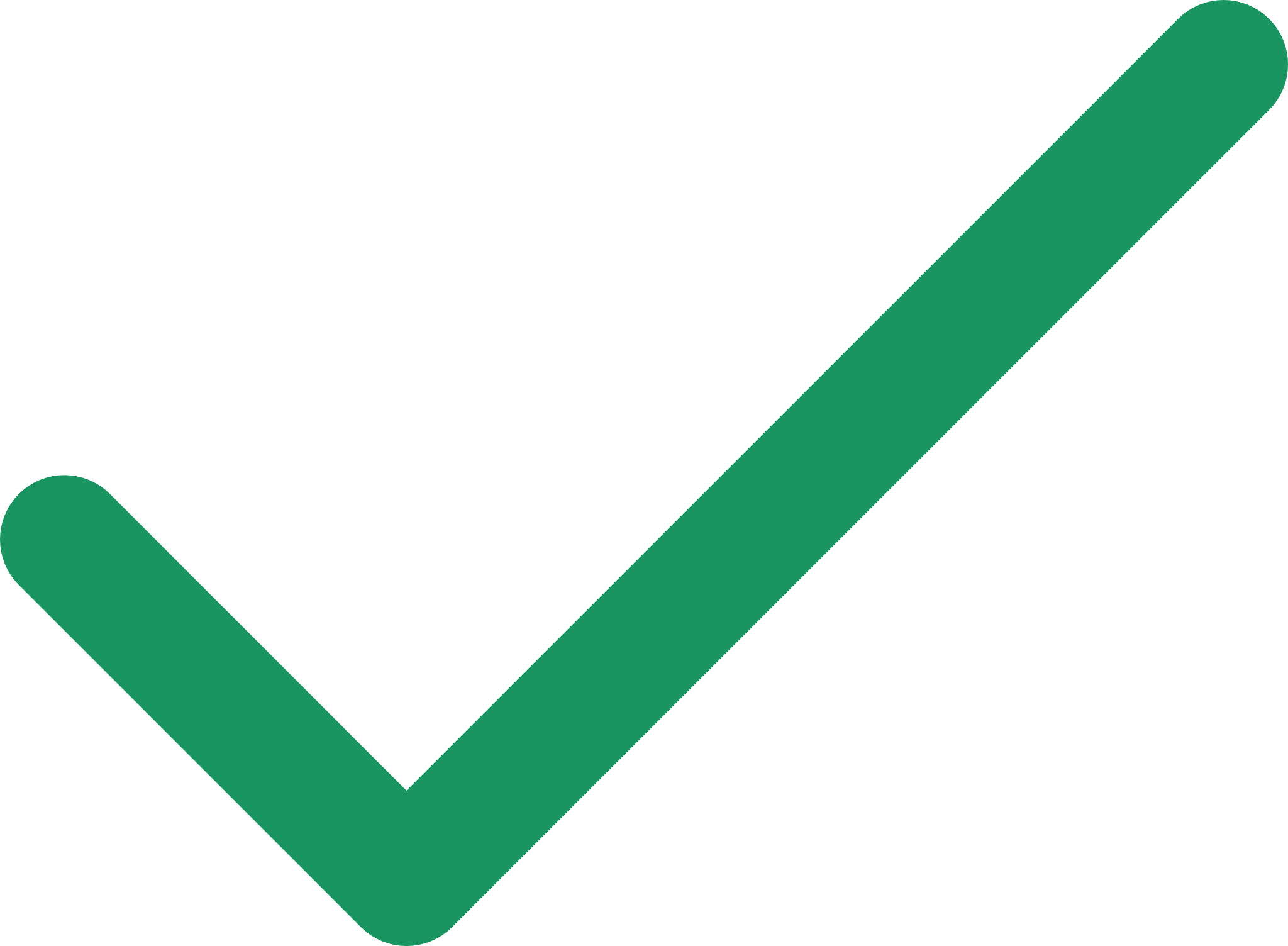 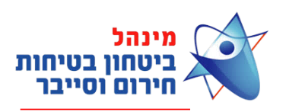 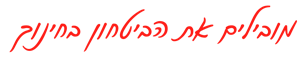 רשימת חברות מאושרות לביצוע הכשרות:
חברות לא במימון משרד החינוך – המימון יהיה באופן עצמאי של המעון
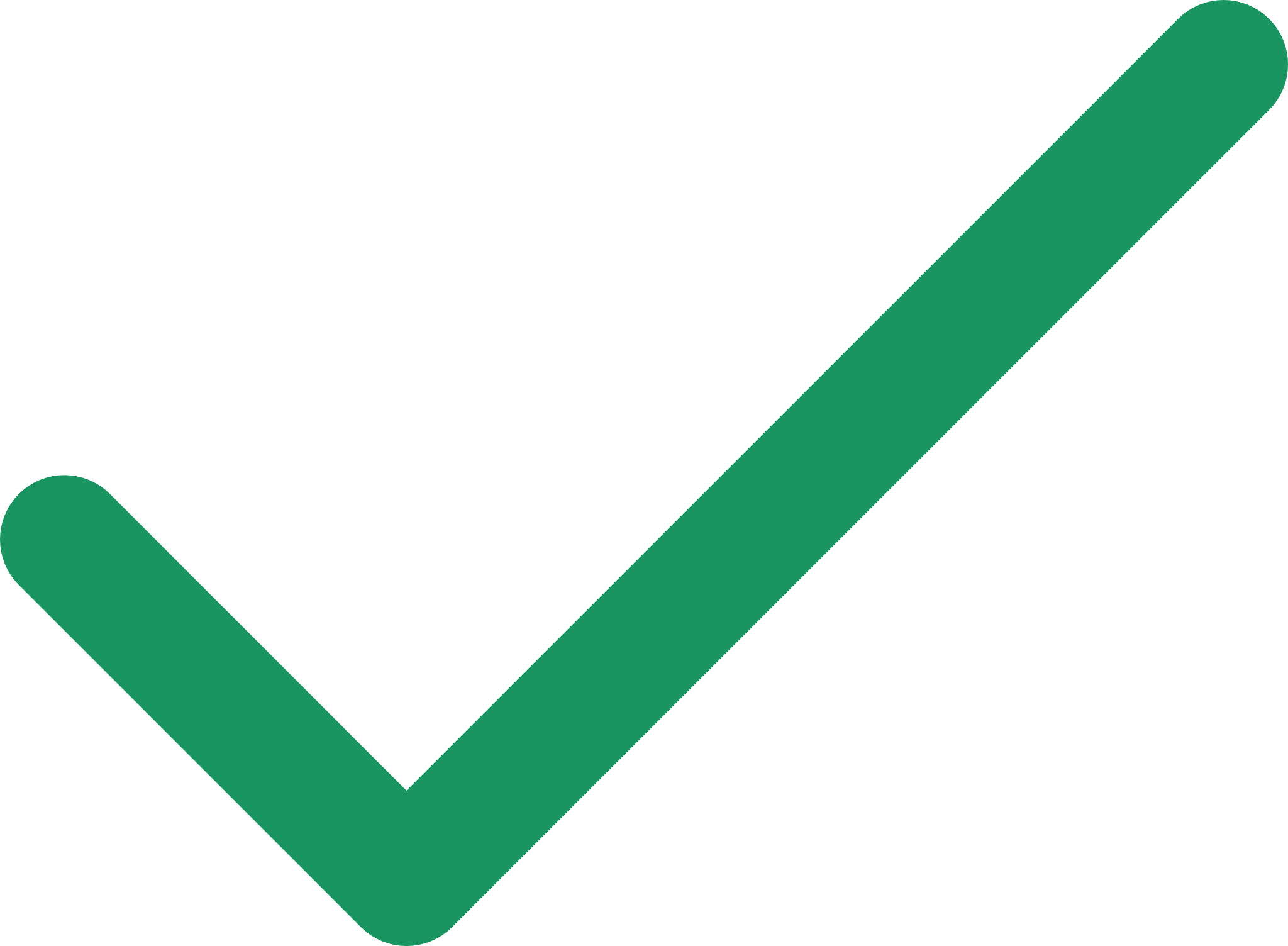 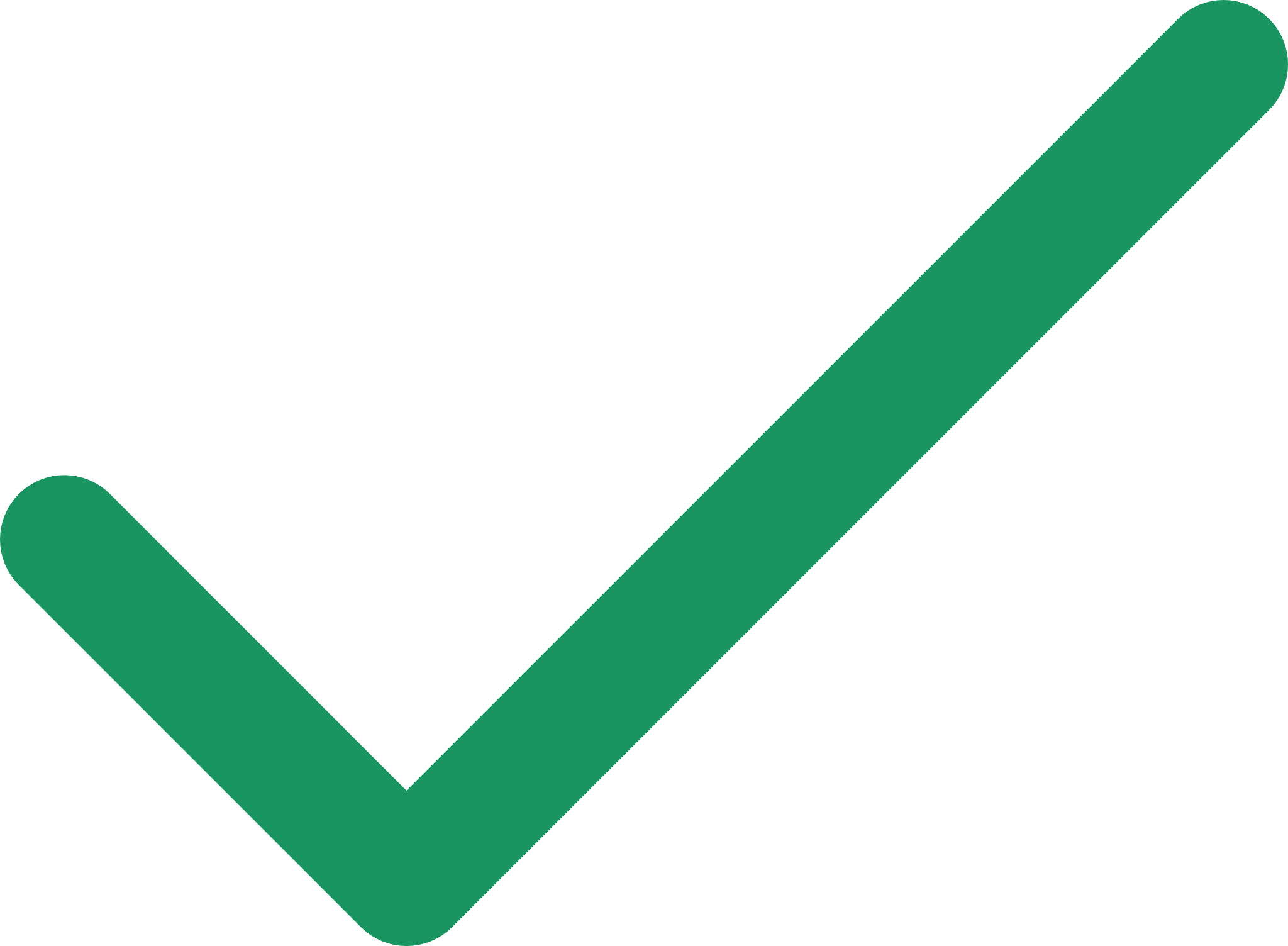 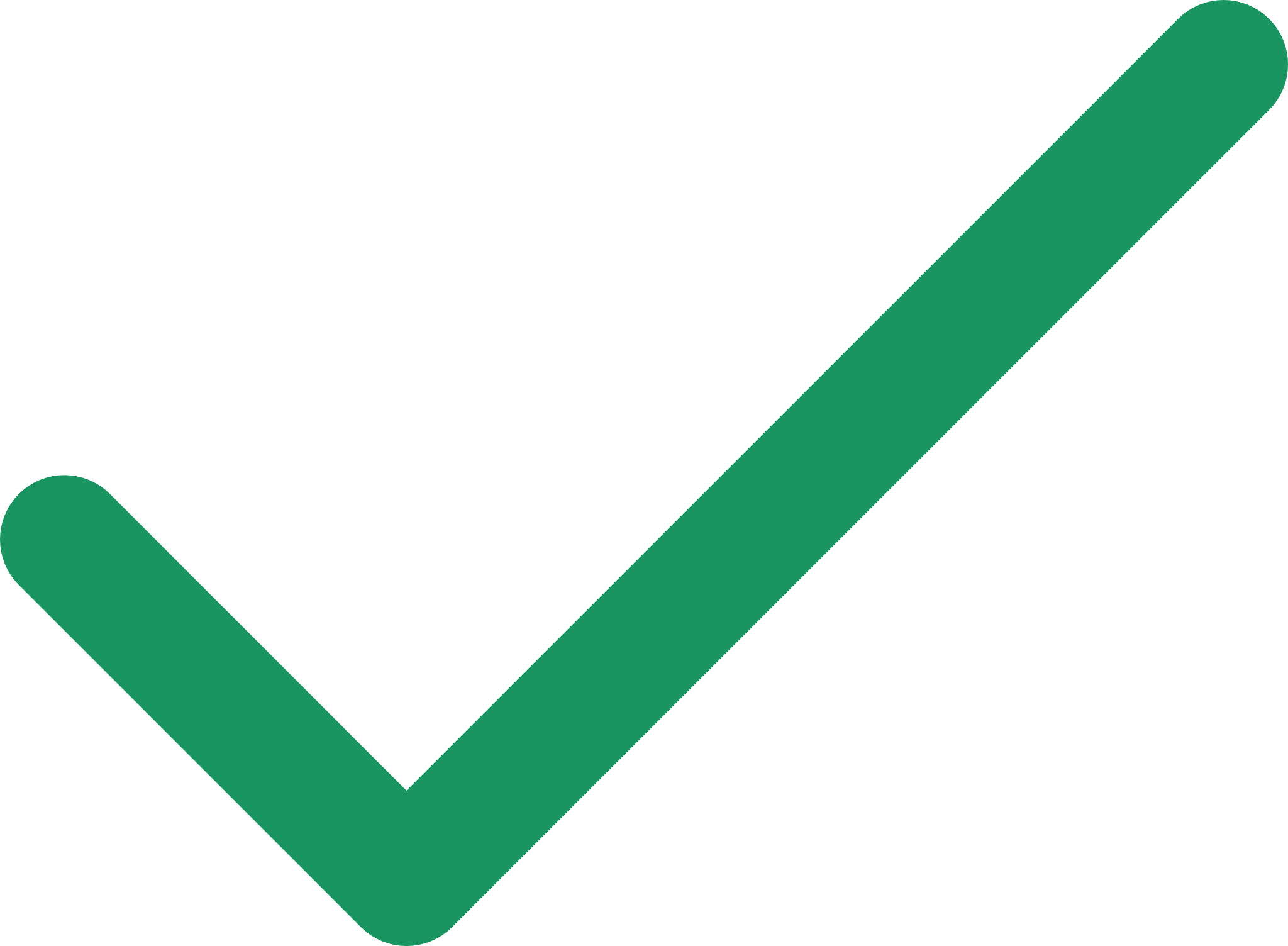 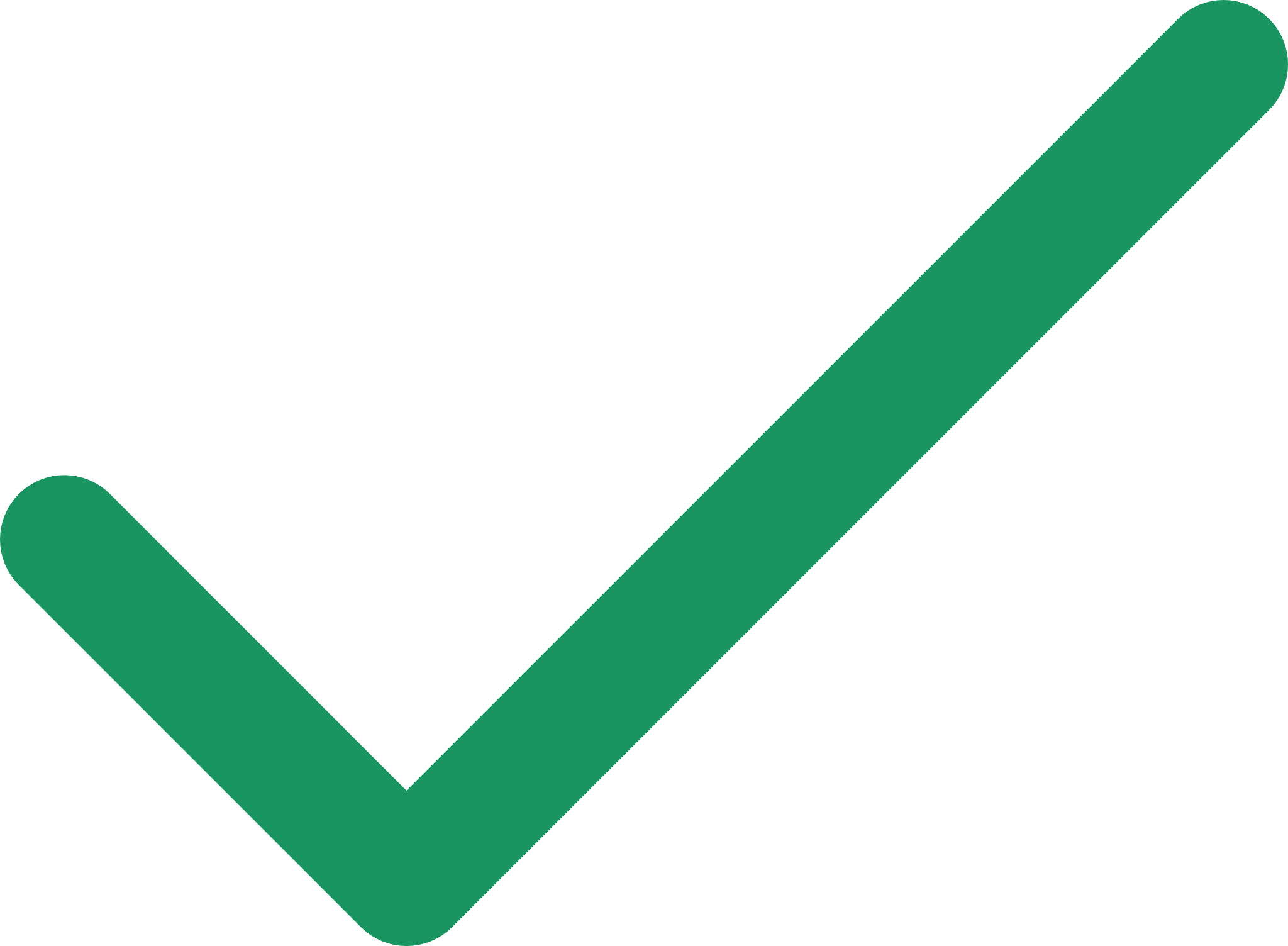 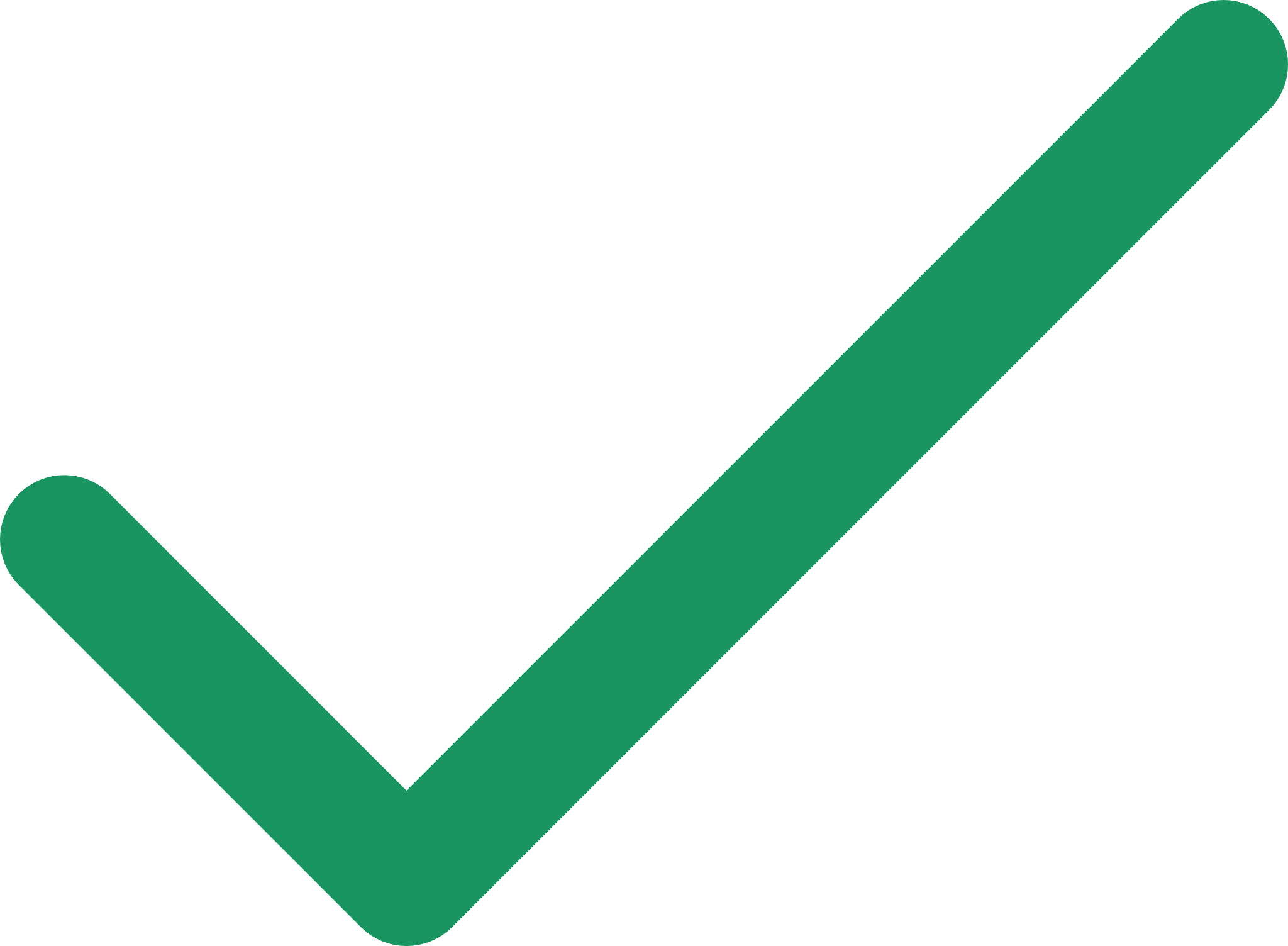 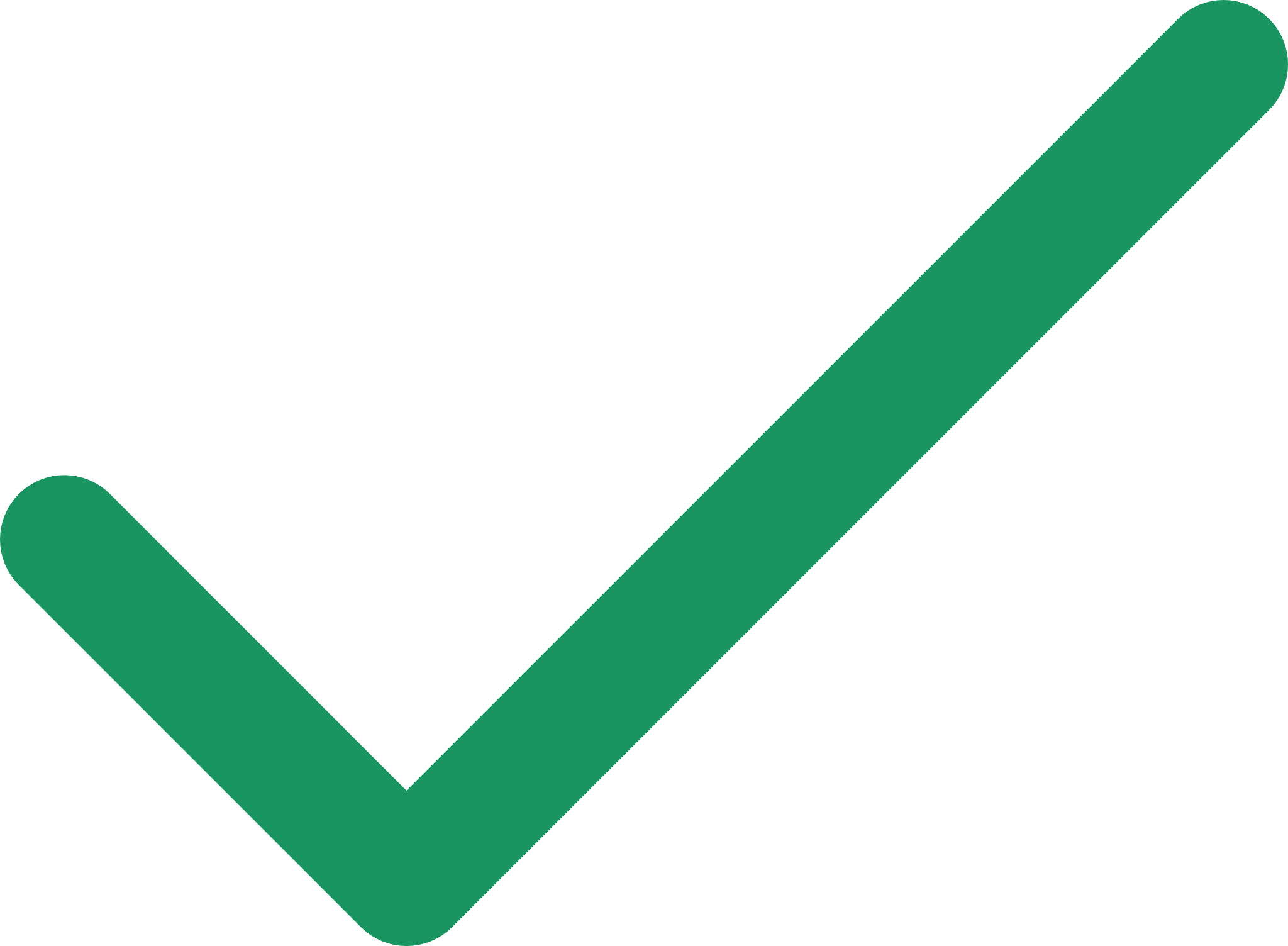 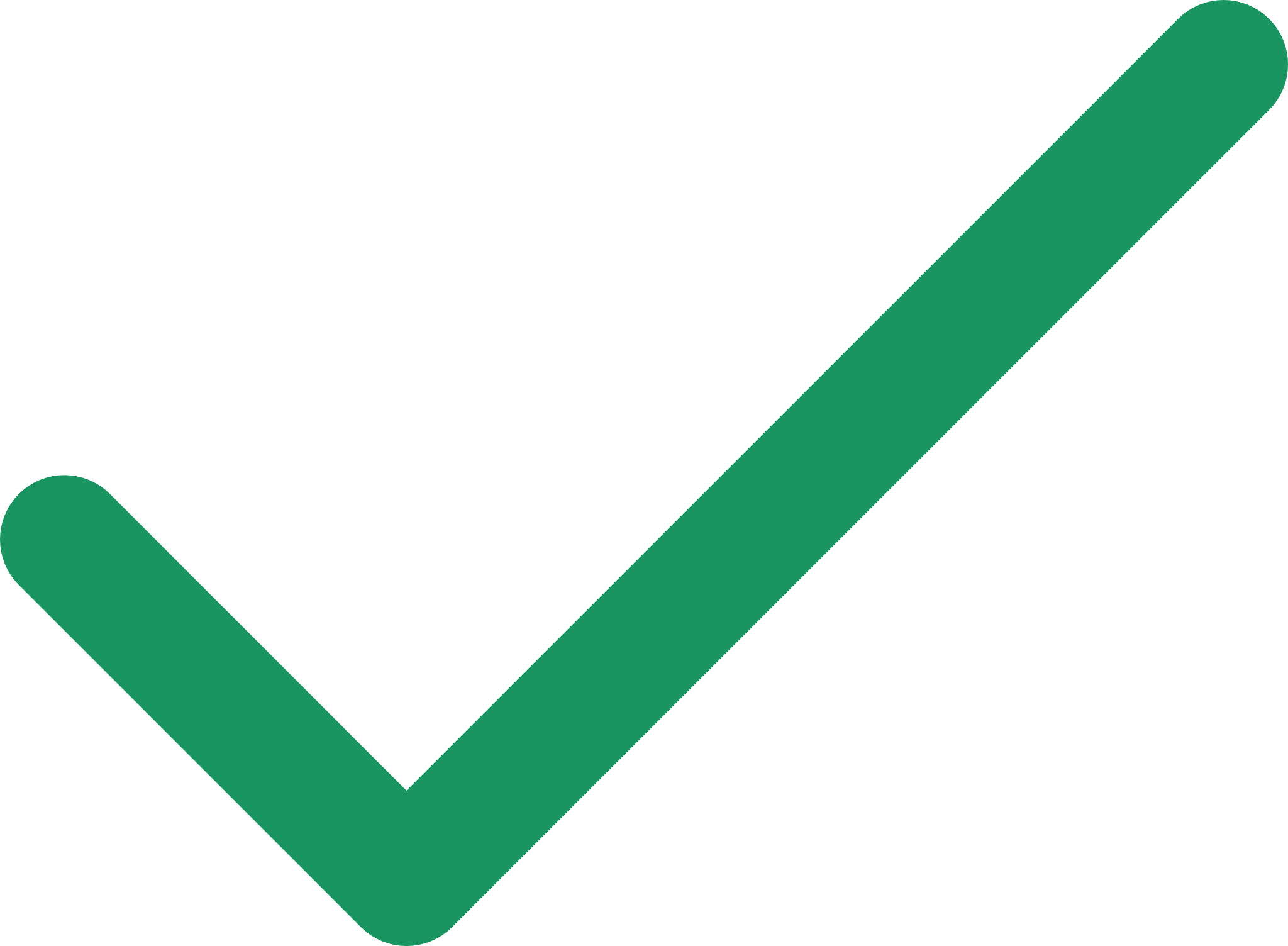 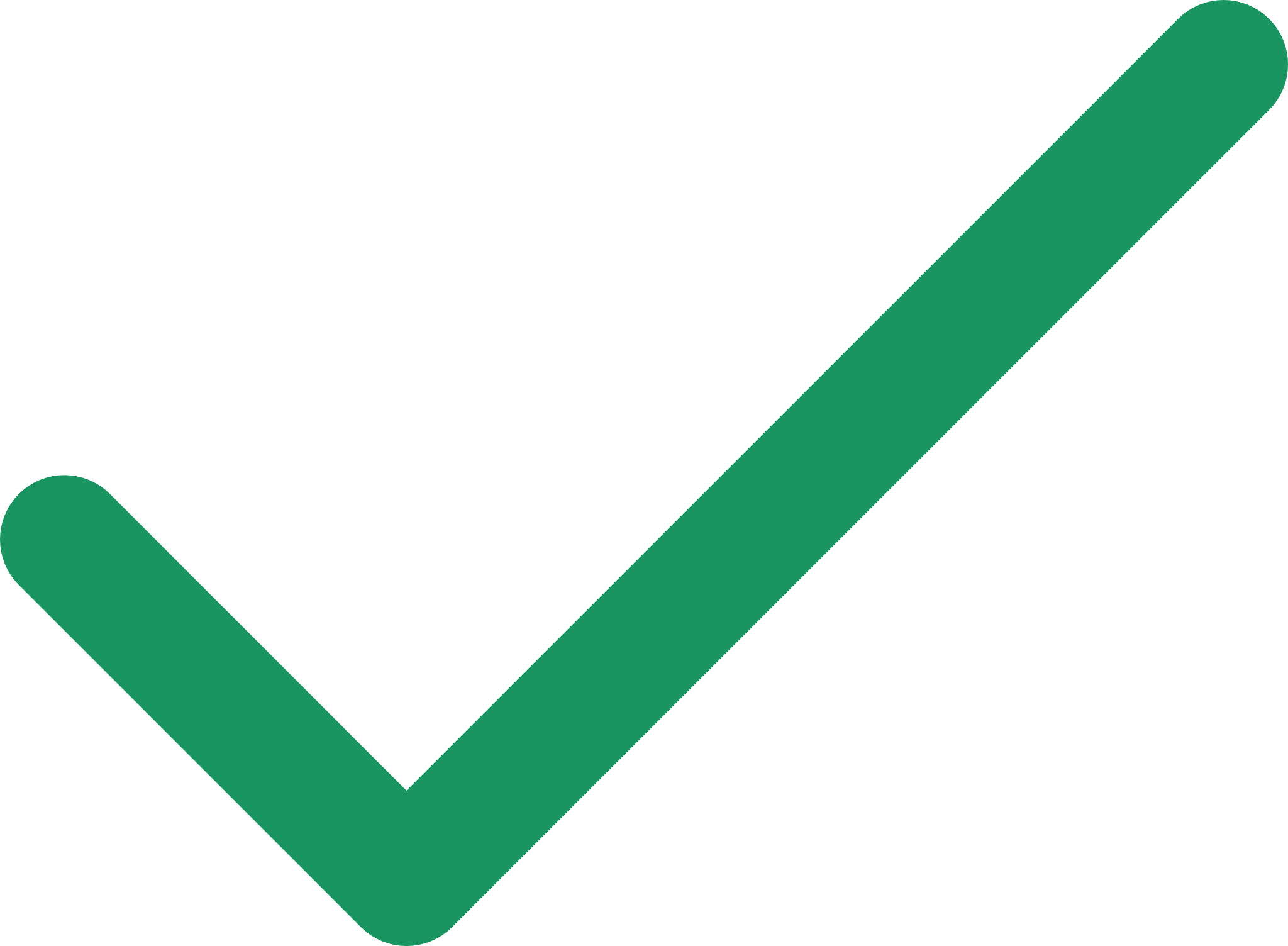 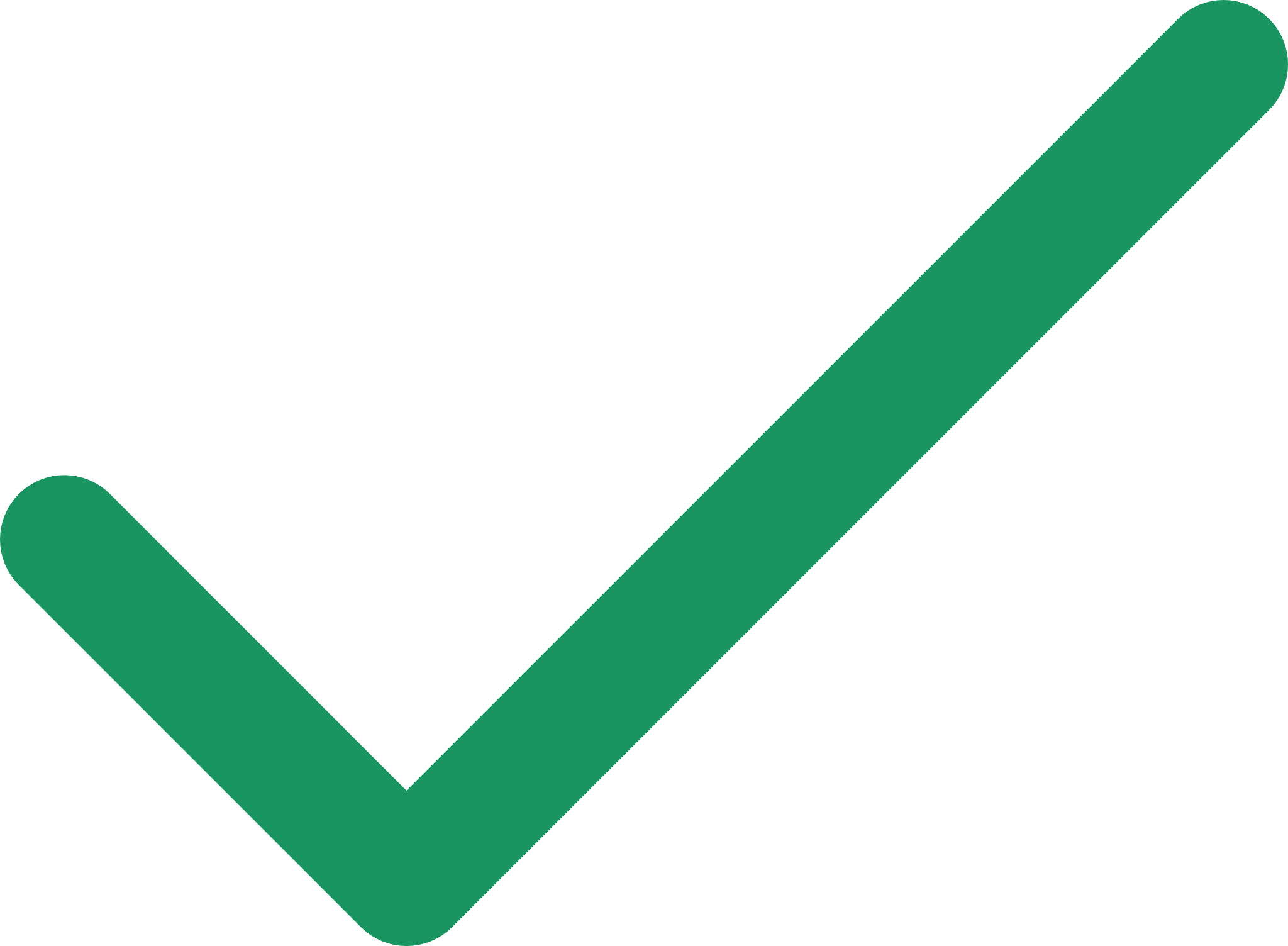 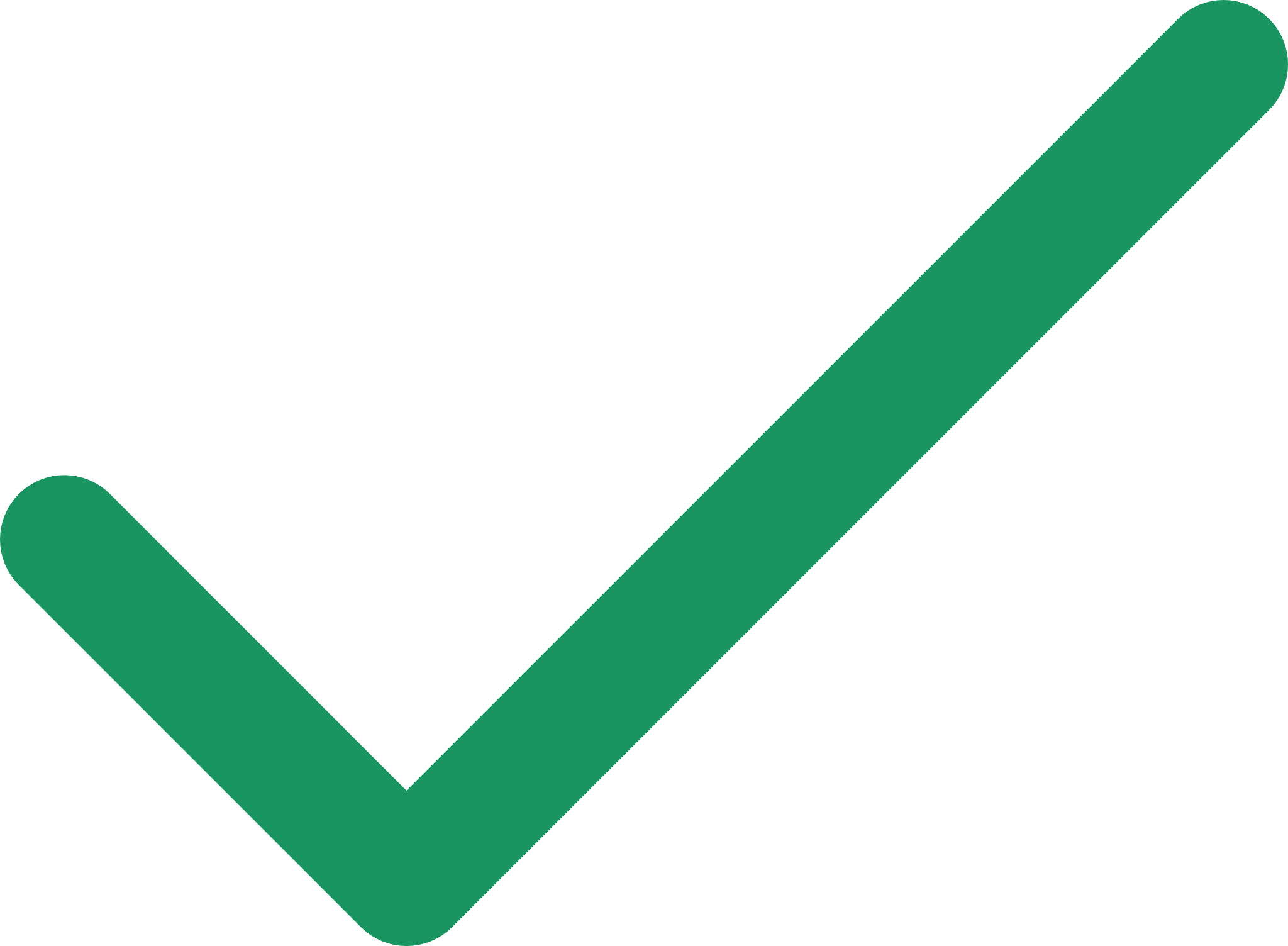 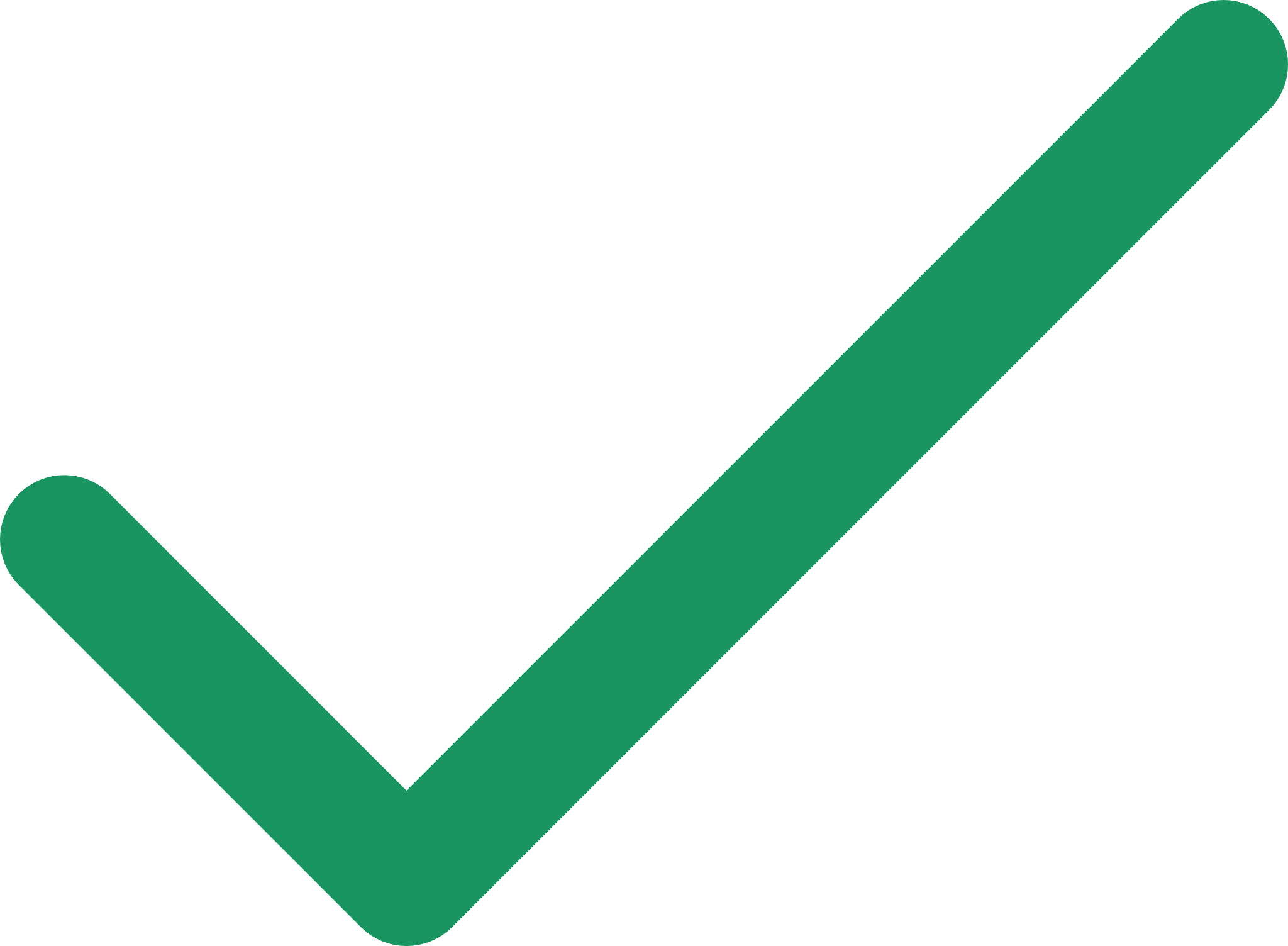 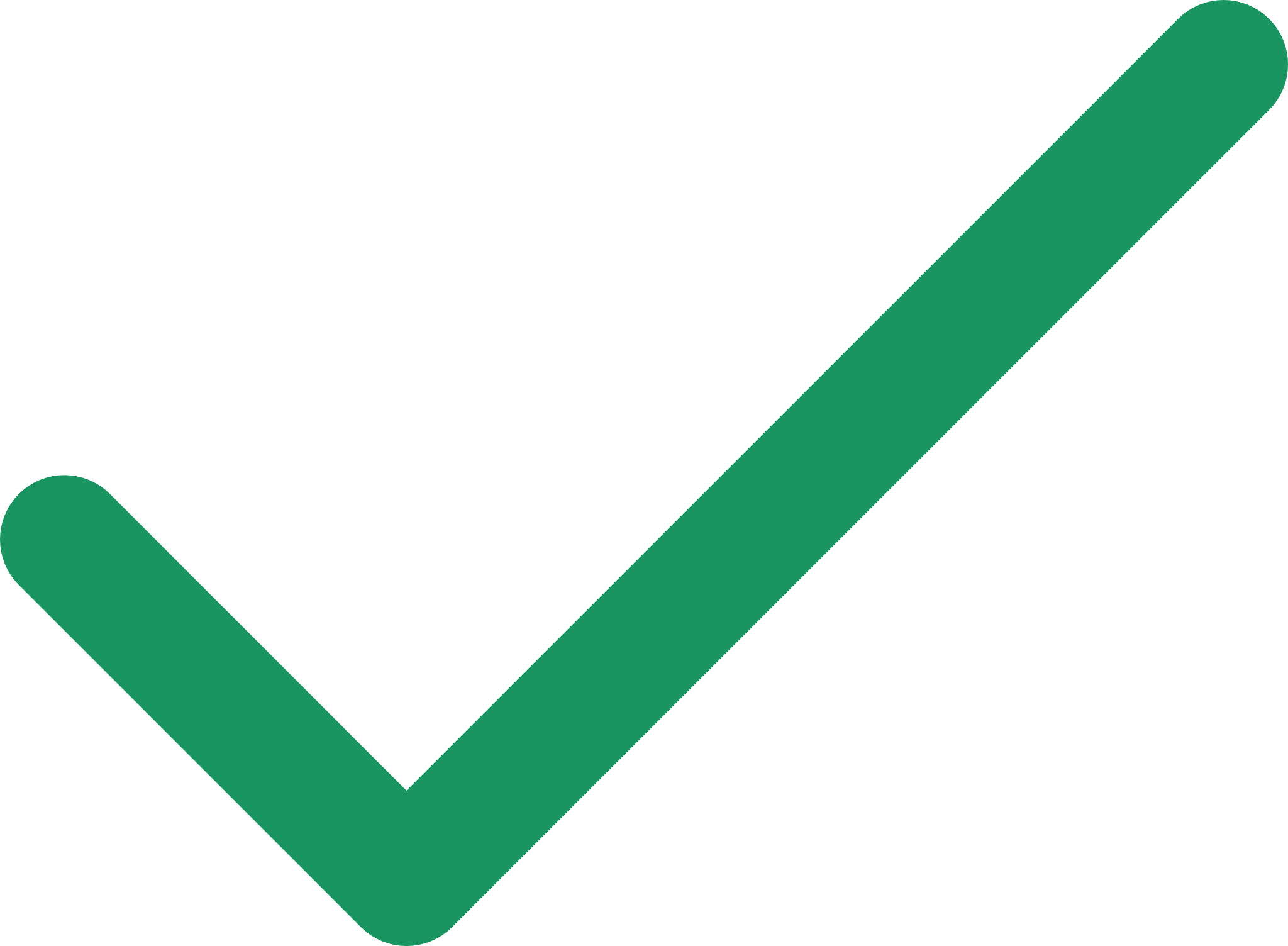 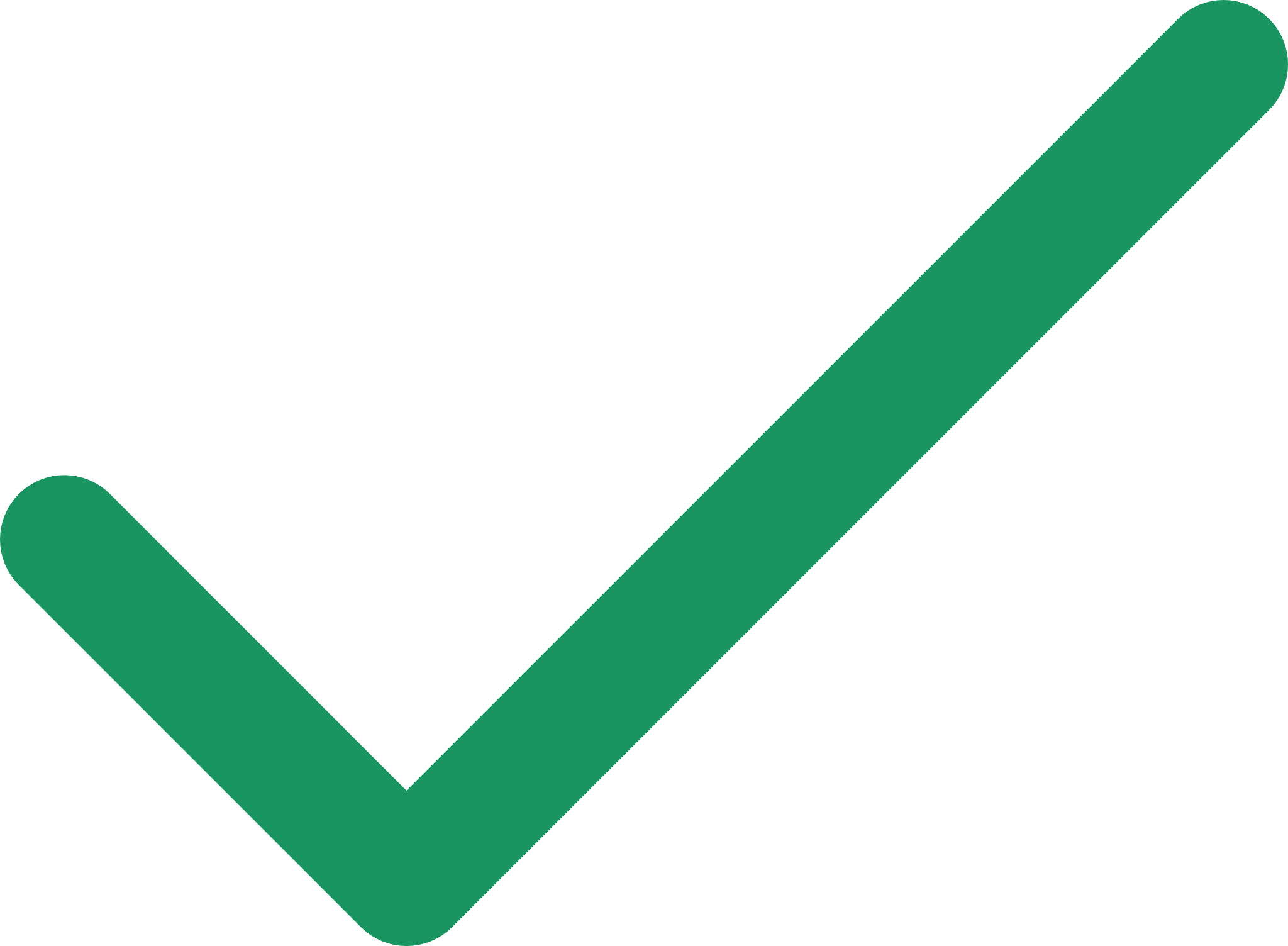 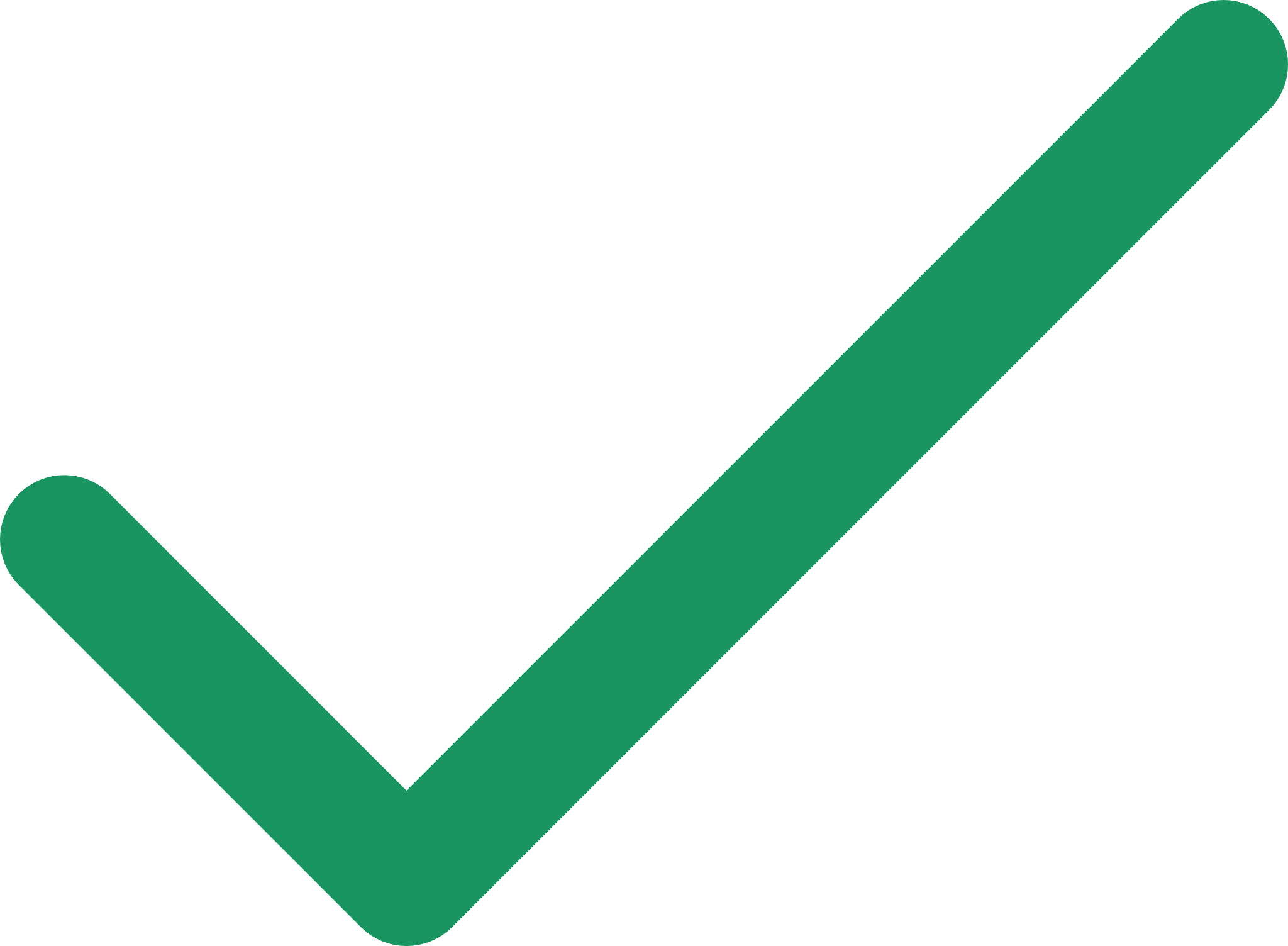 משרד החינוך לא יכיר בהכשרות שלא יבוצעו על ידי אחת מהחברות שמופיעות ברשימה
תאריך עדכון: פברואר 2025